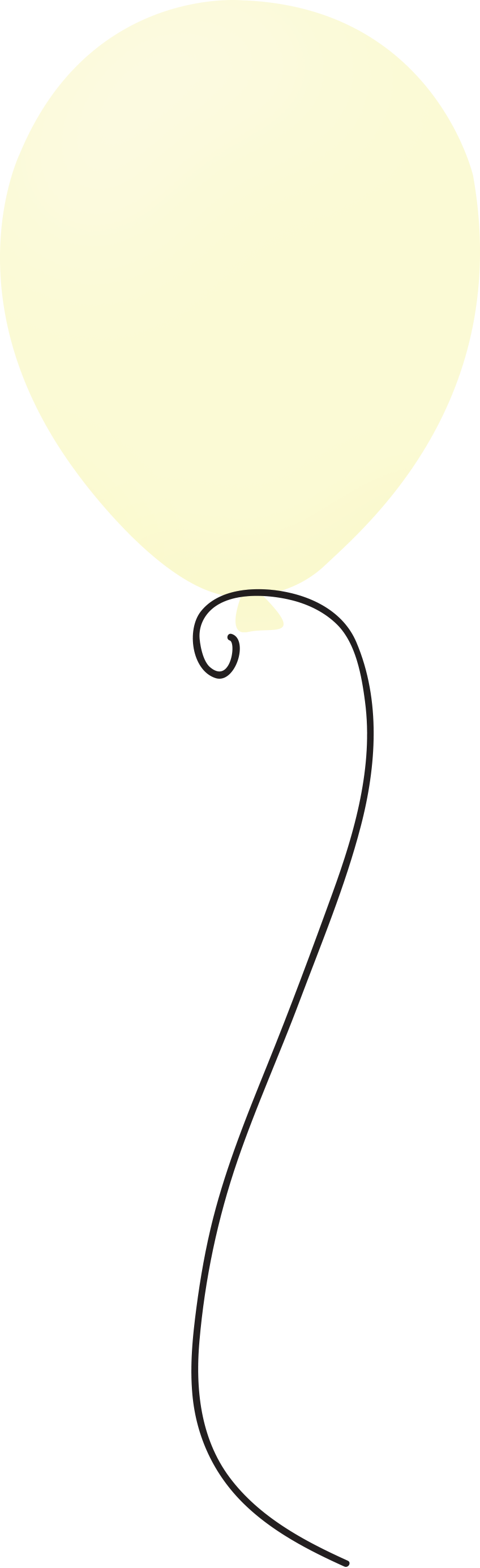 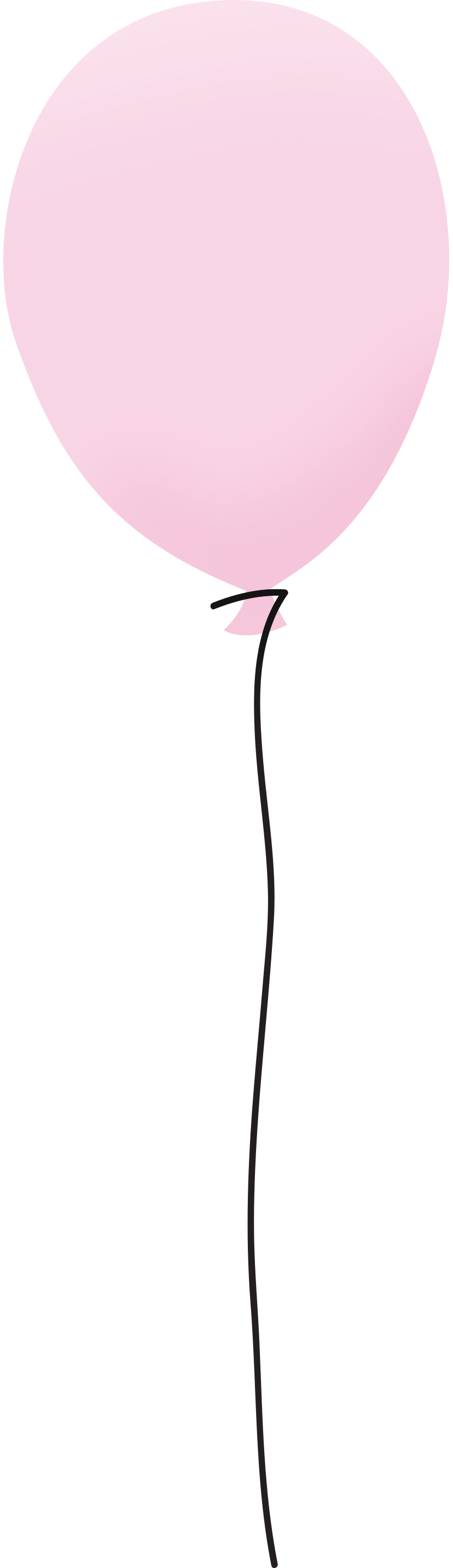 g
a
m
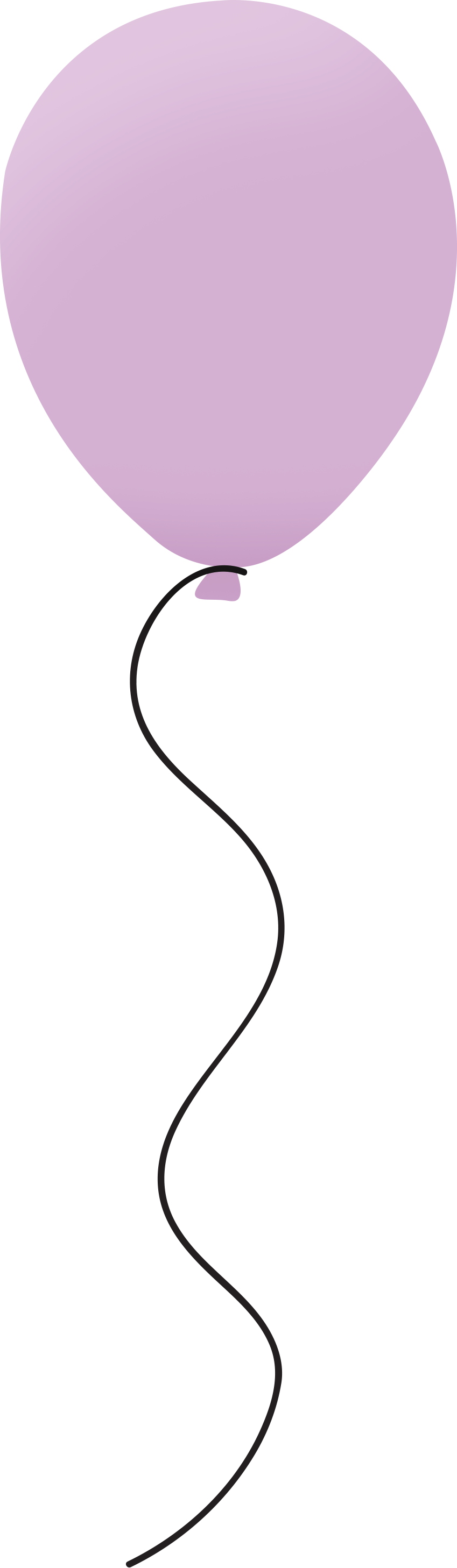 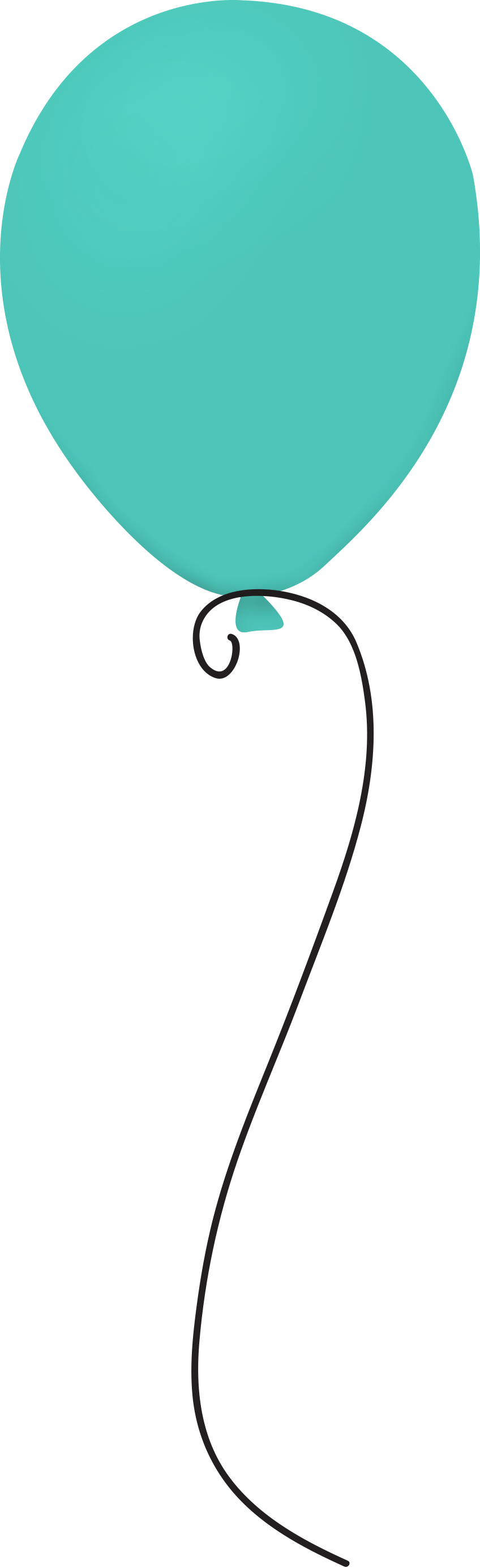 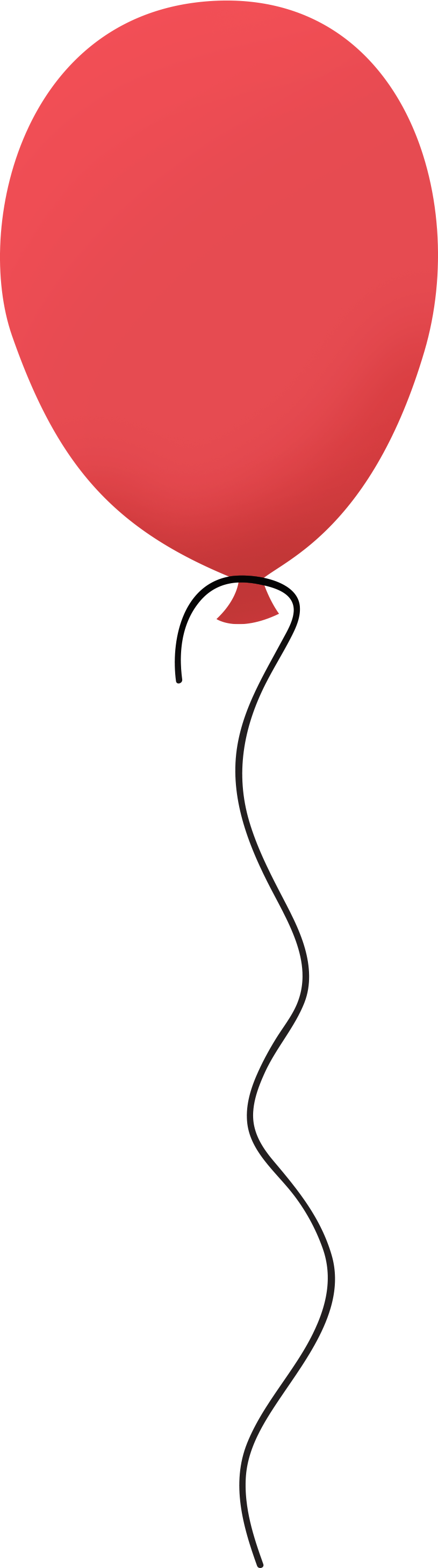 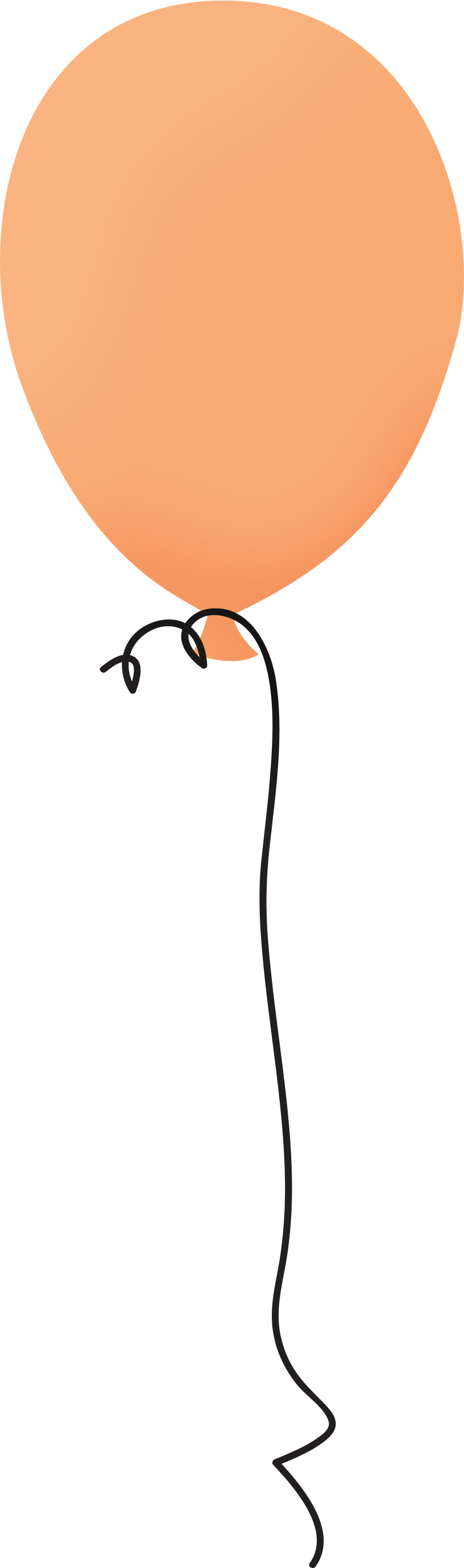 b
t
l
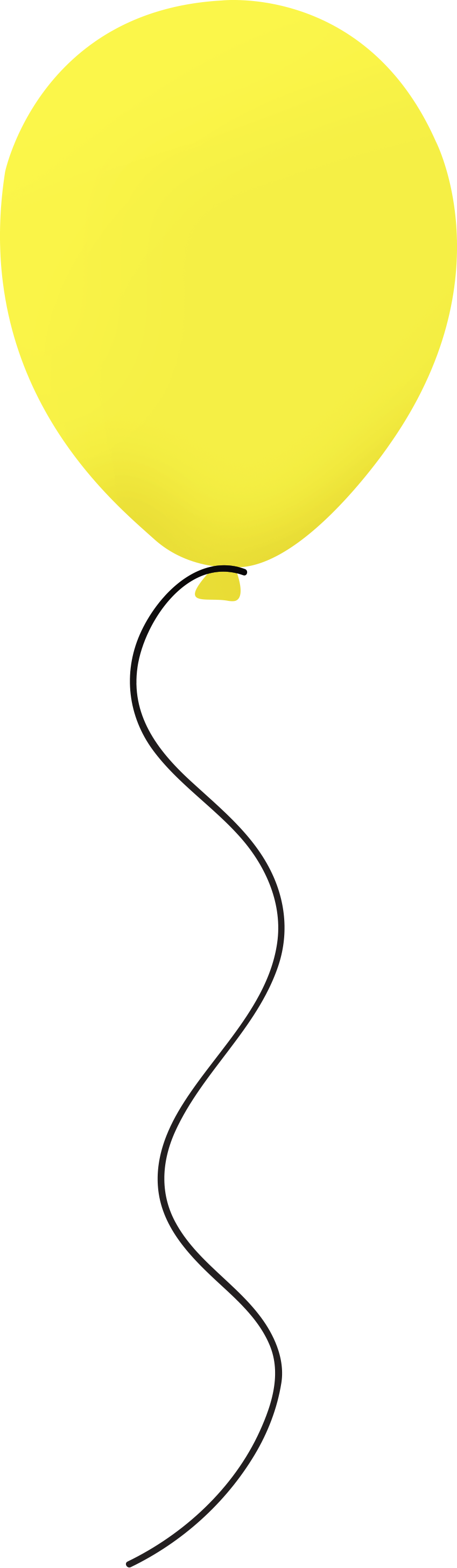 v
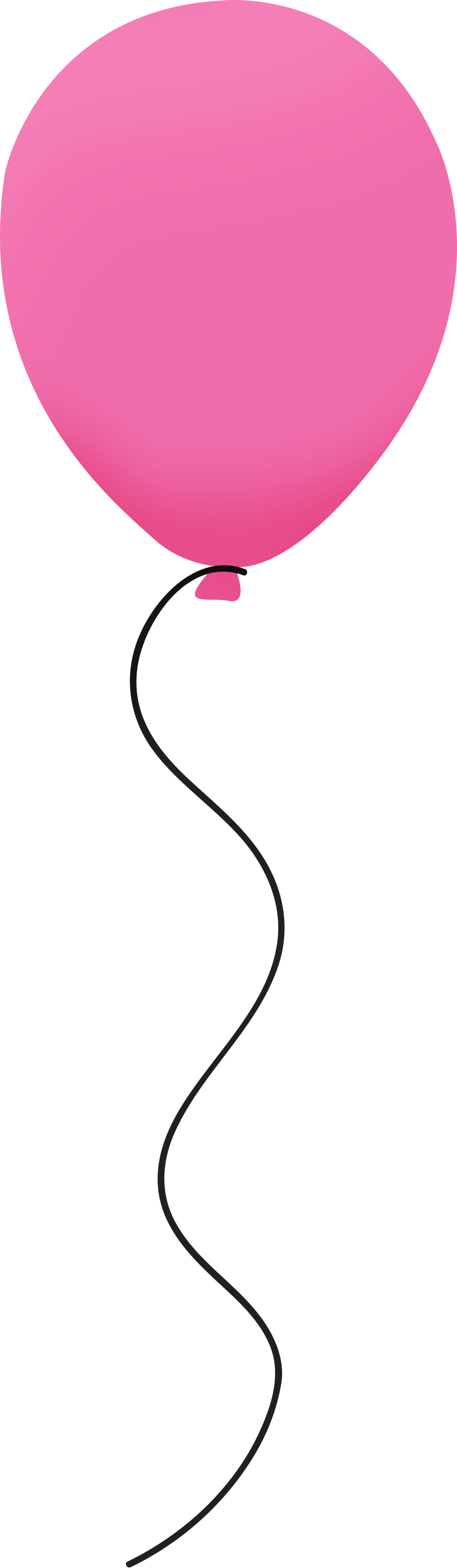 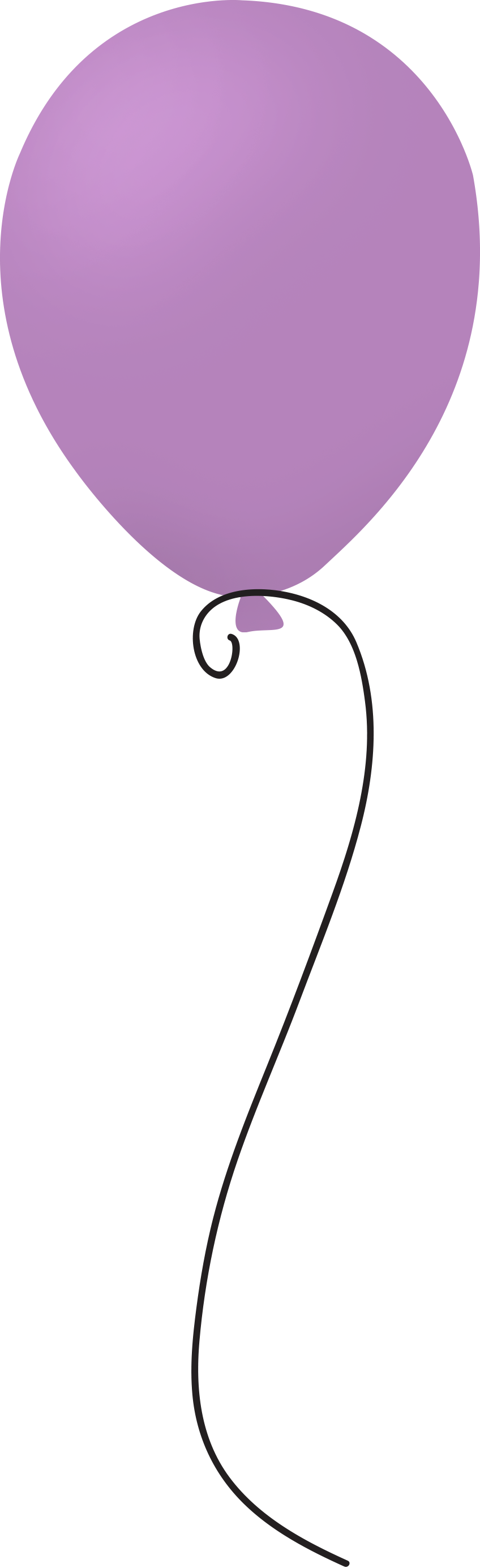 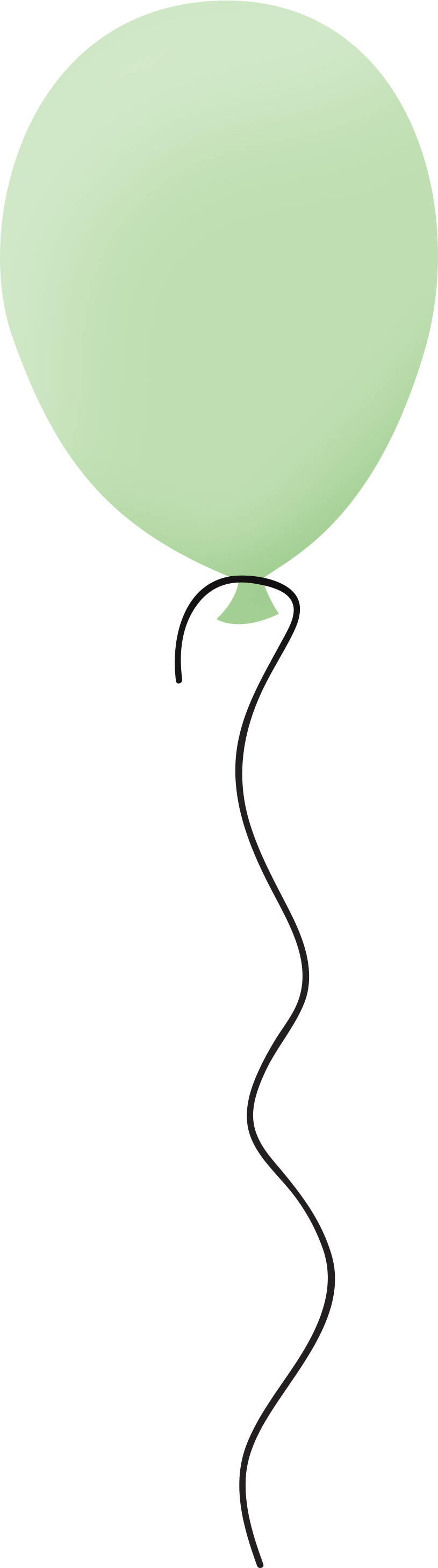 e
z
d
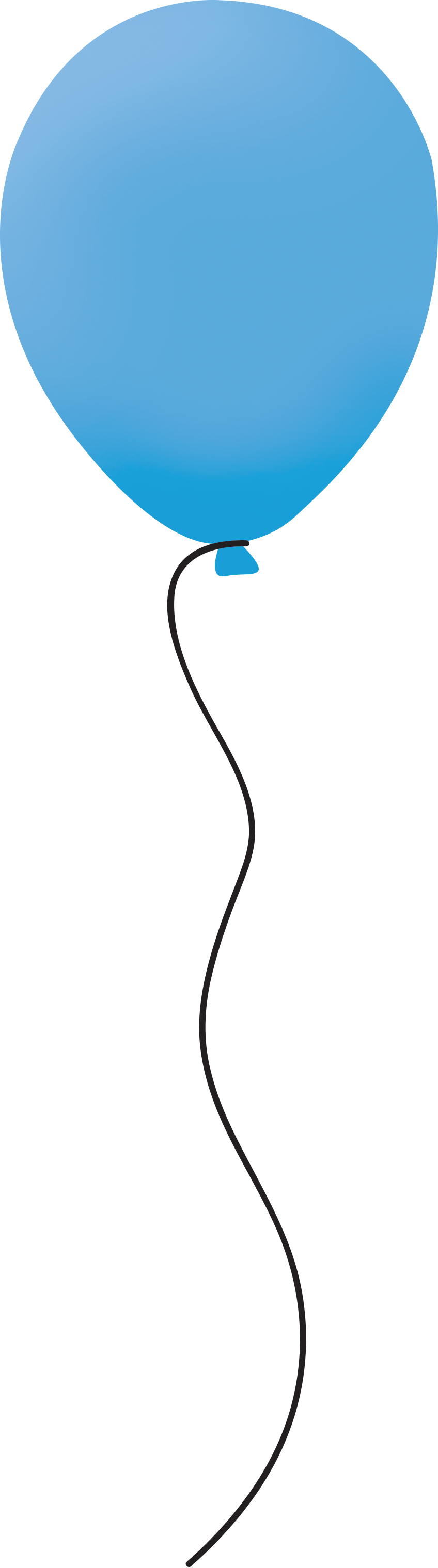 s
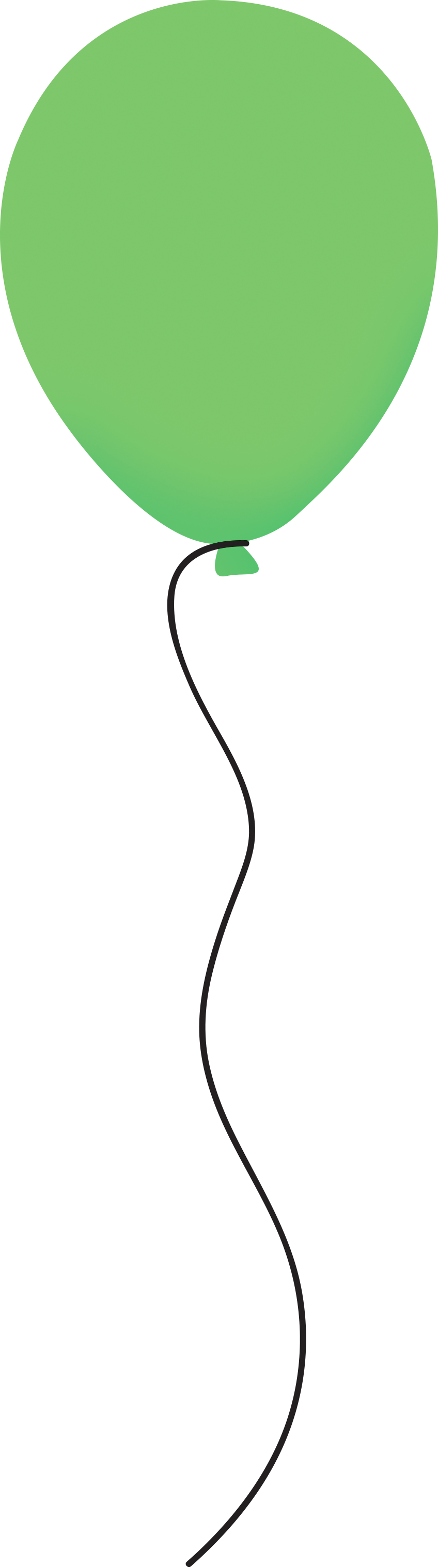 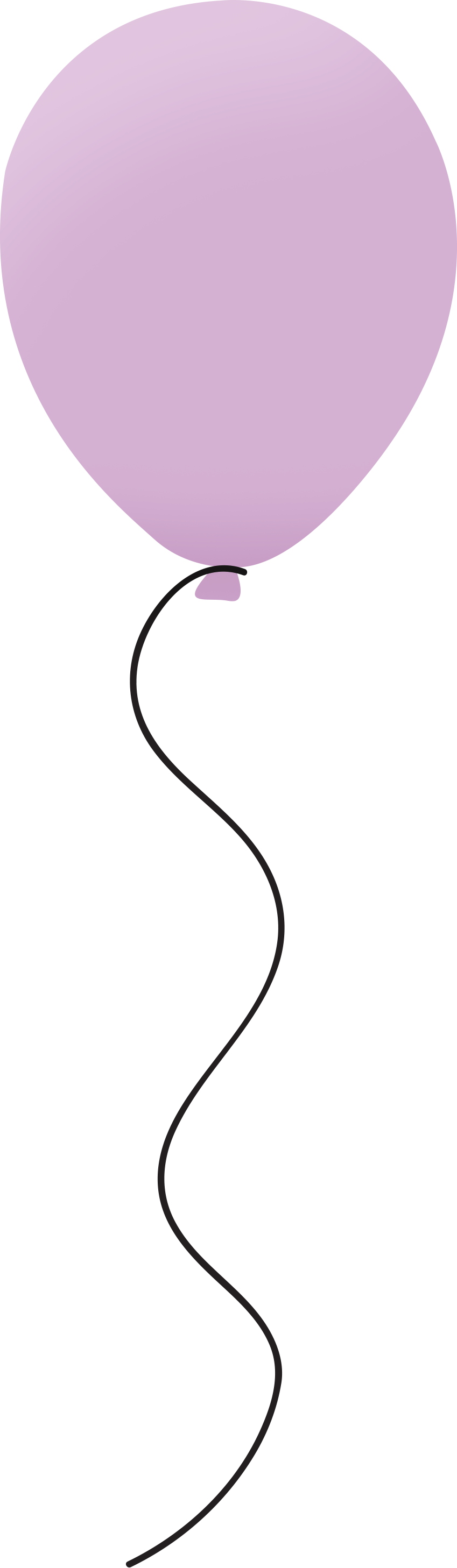 h
f
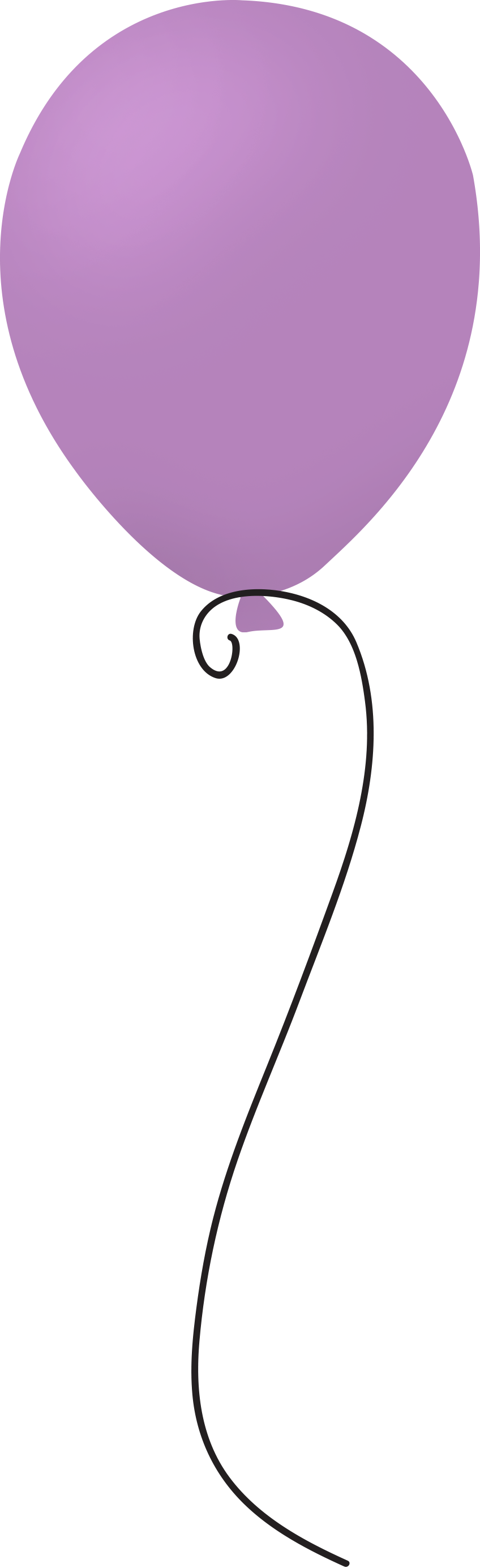 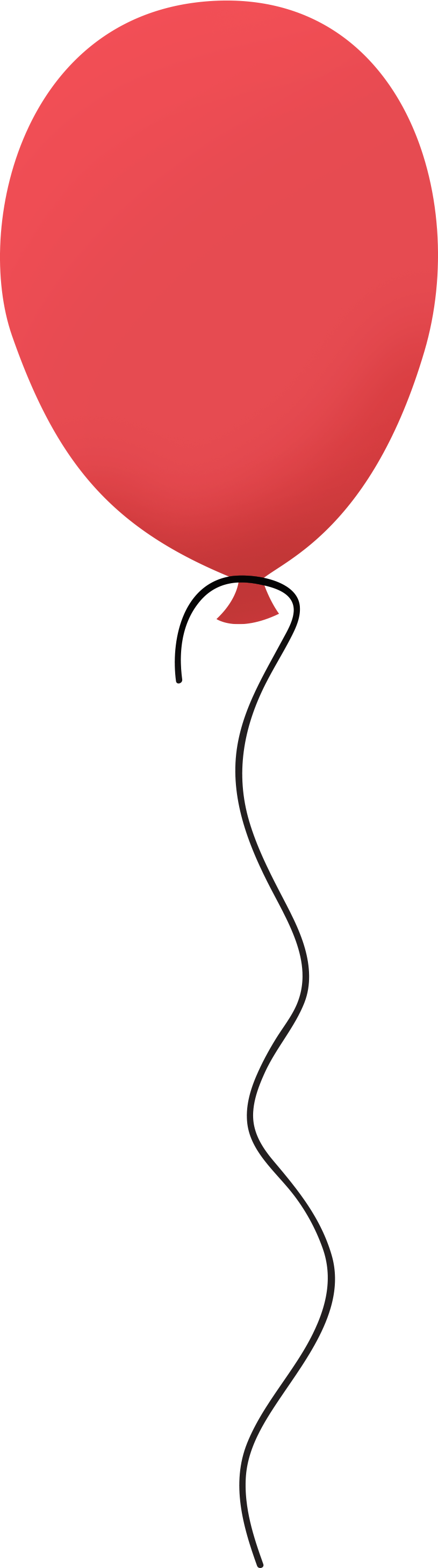 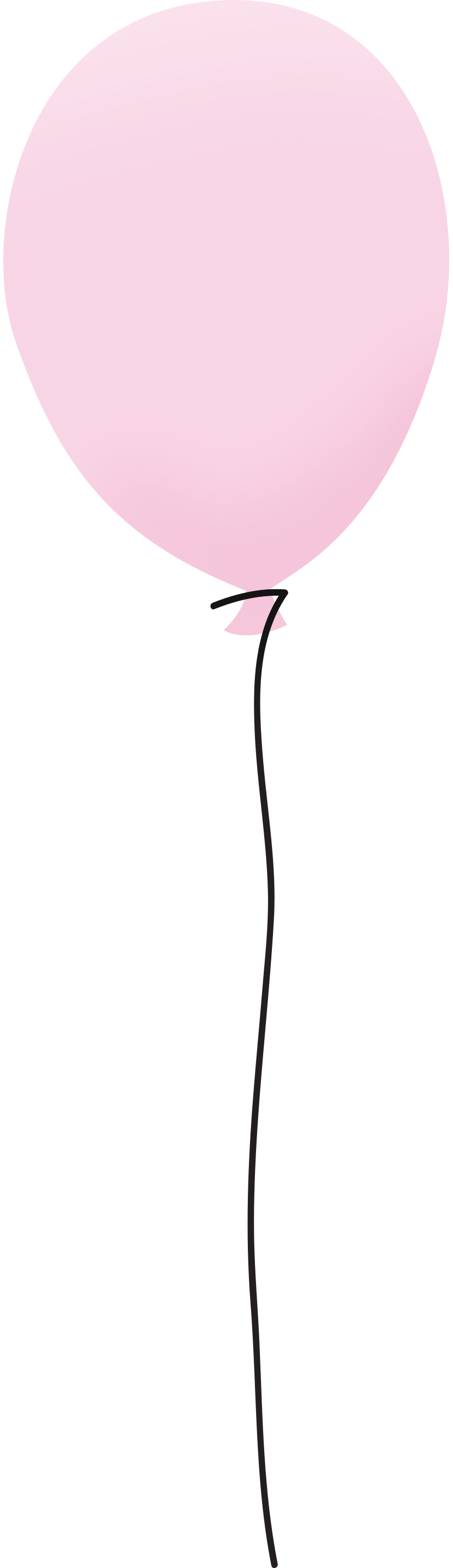 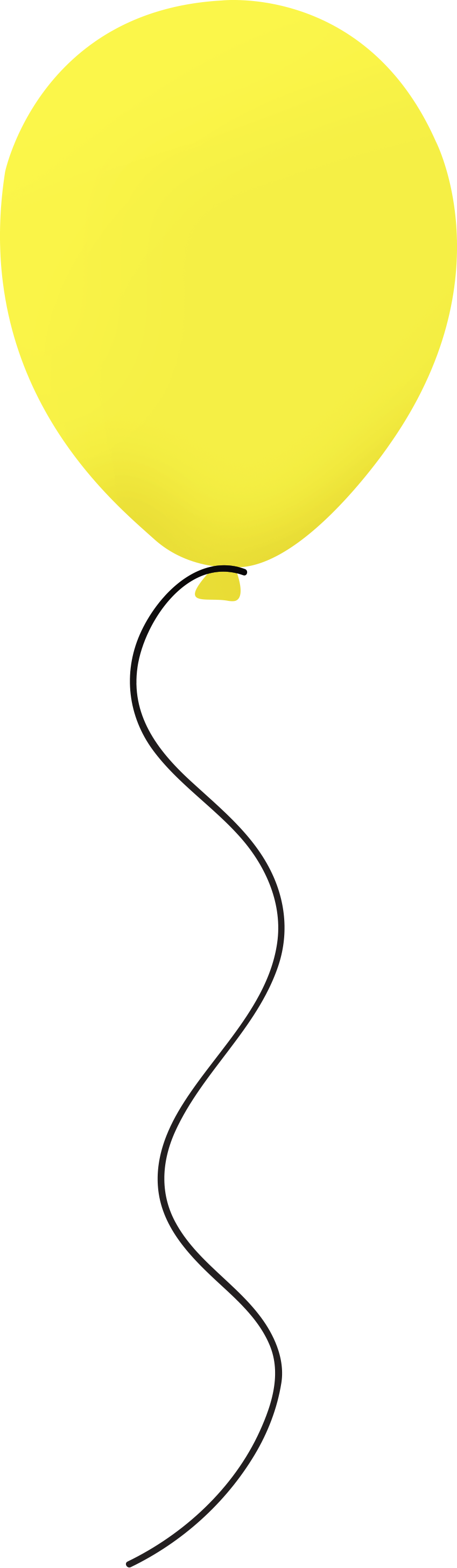 p
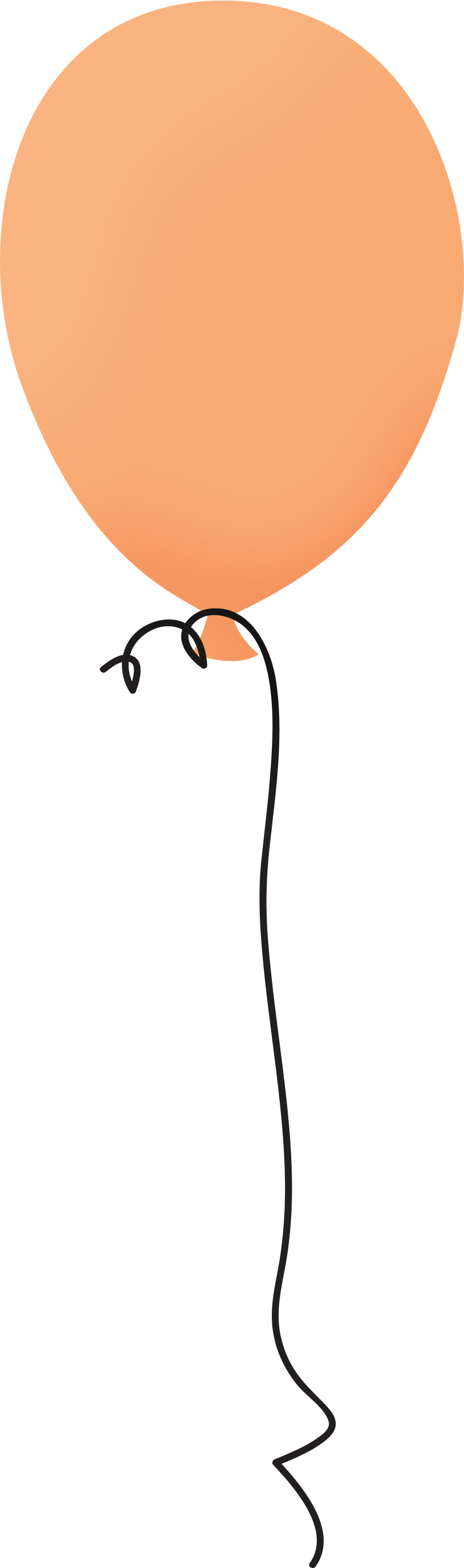 u
i
k
r
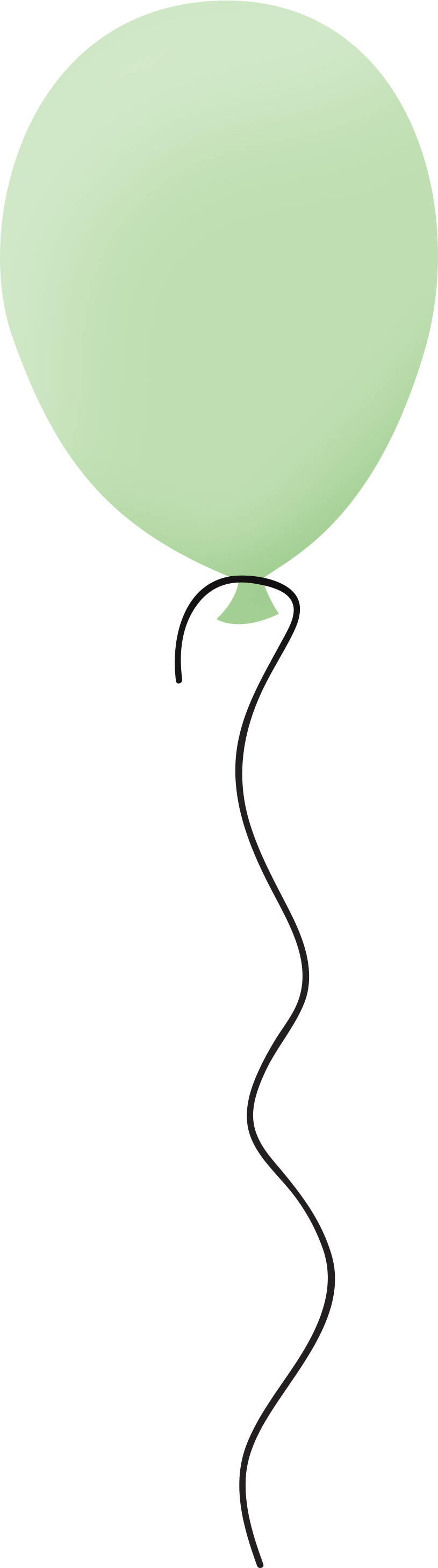 w
o
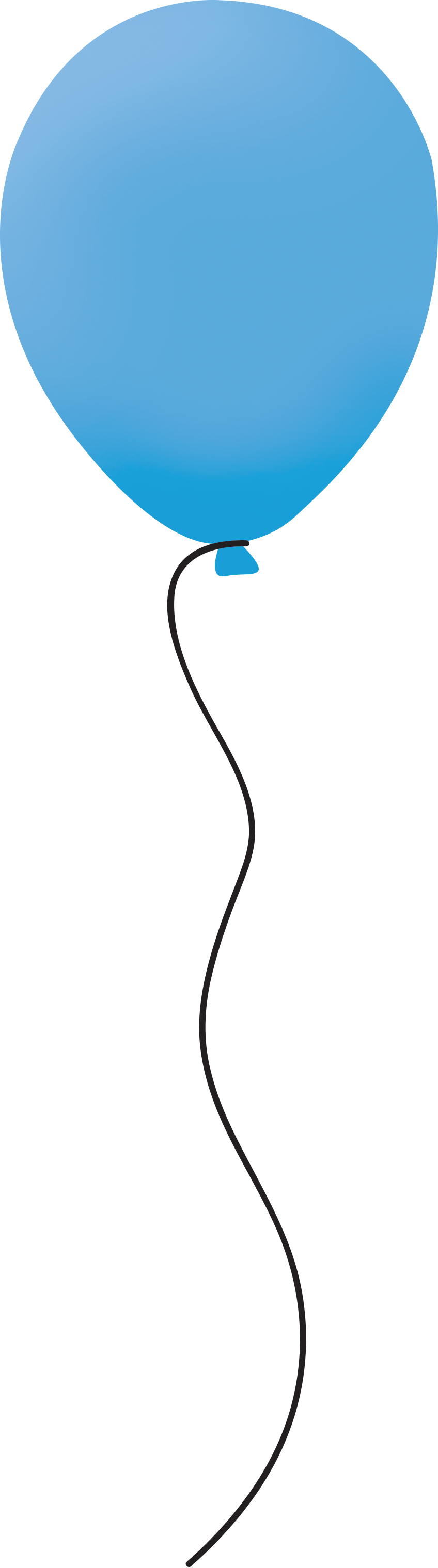 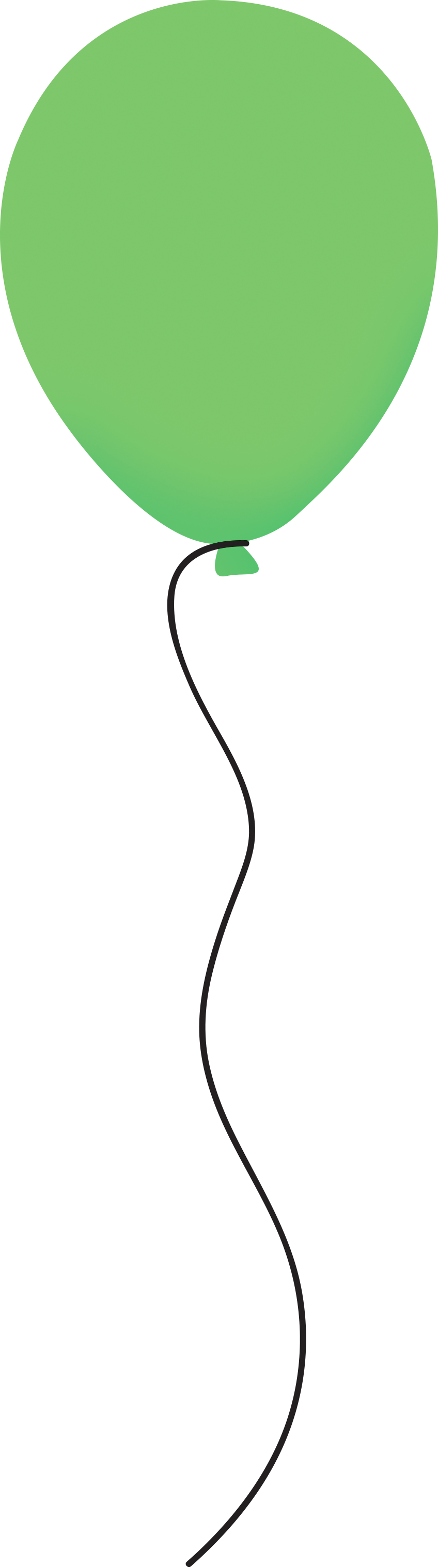 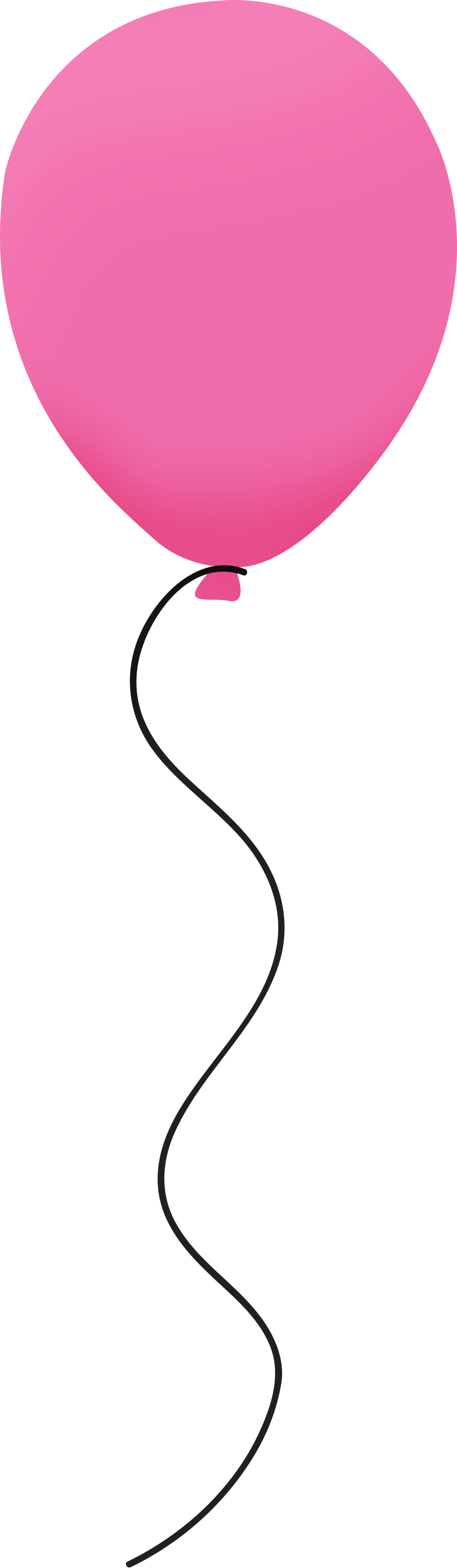 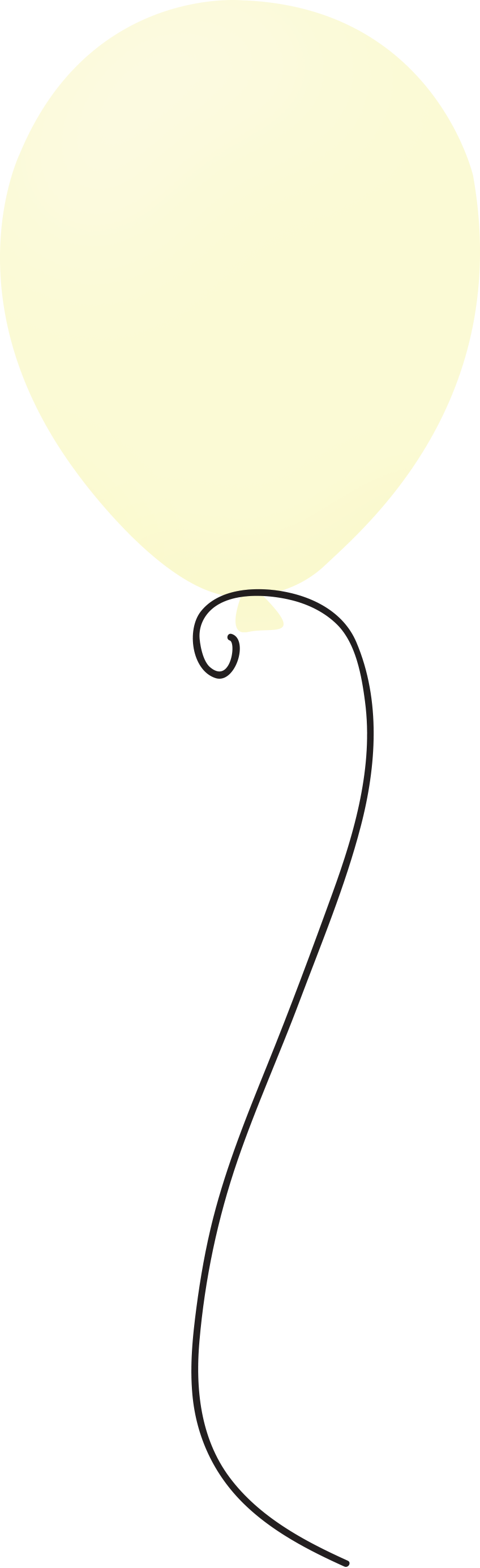 q
x
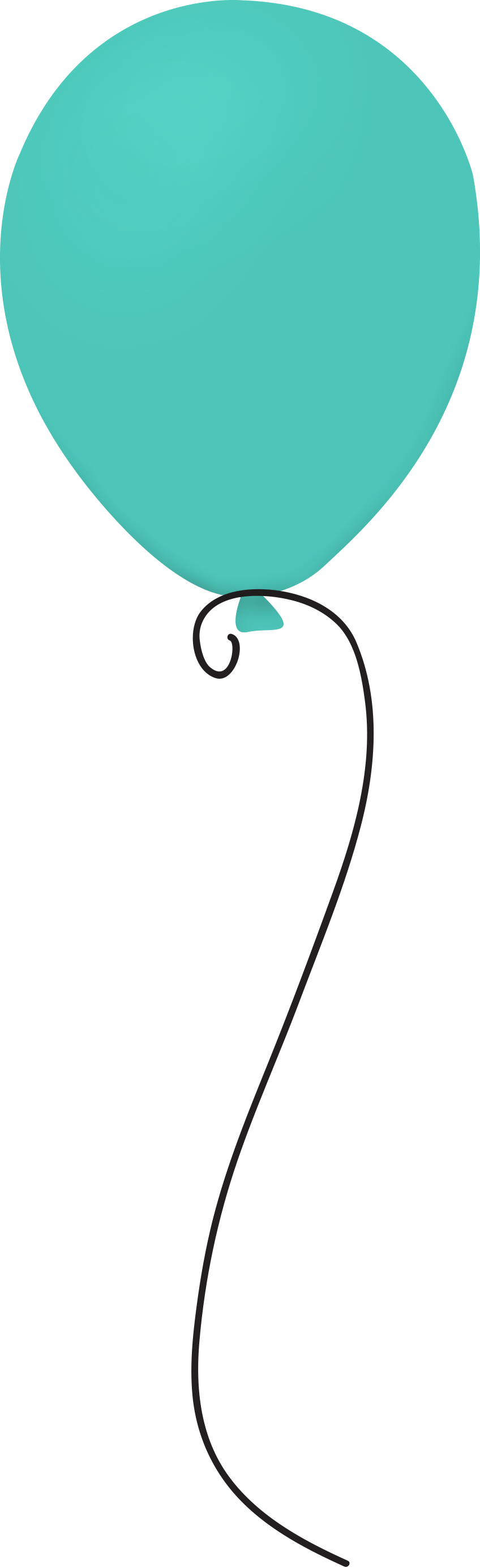 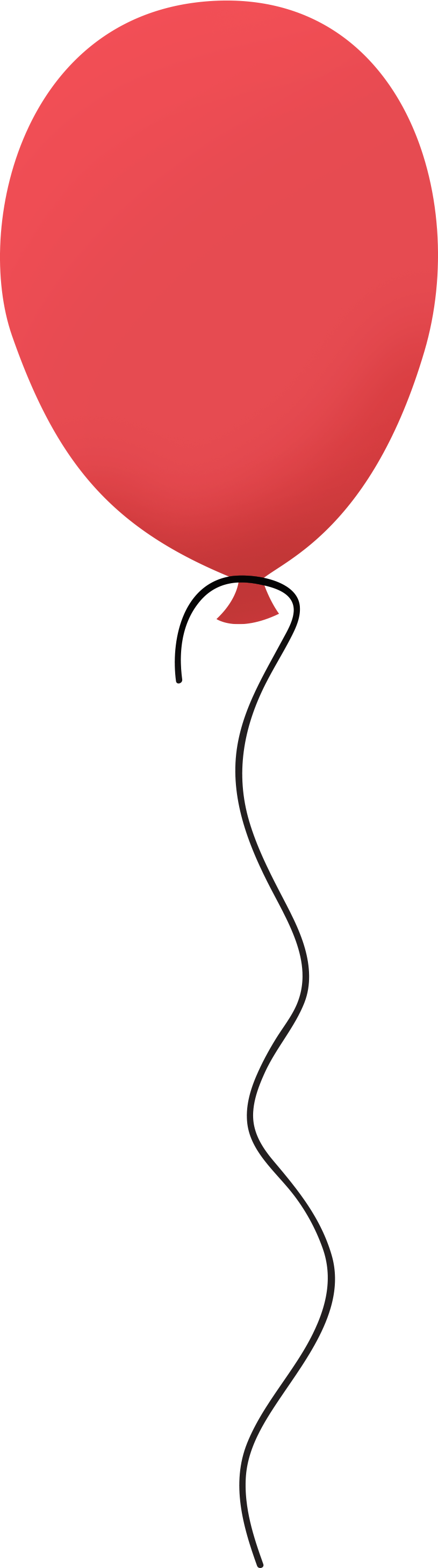 n
c
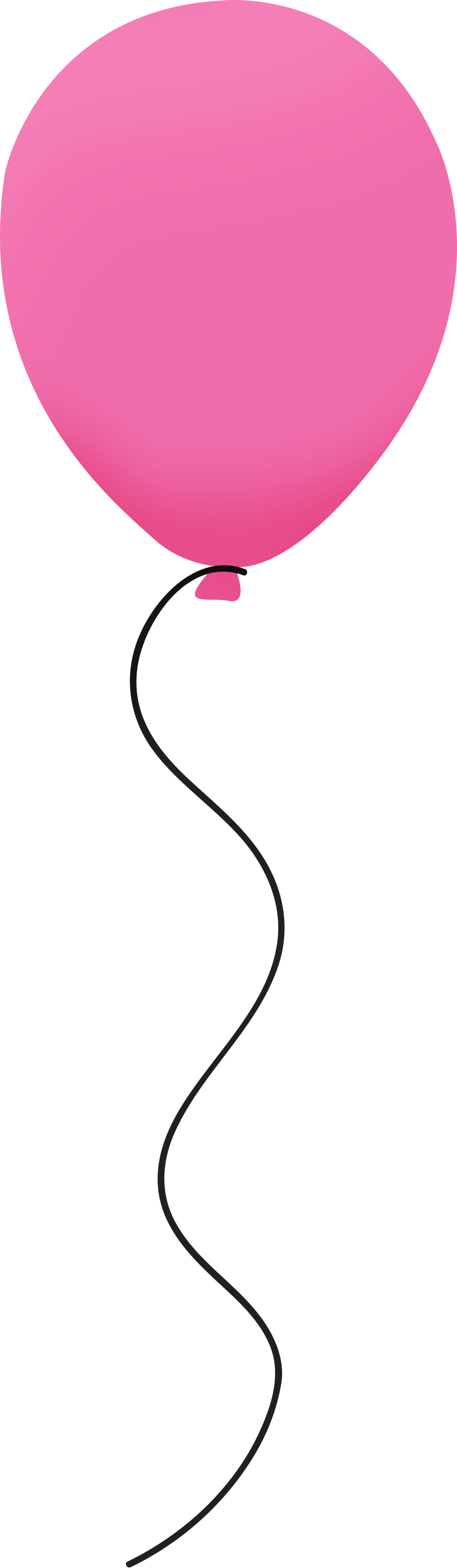 y
j
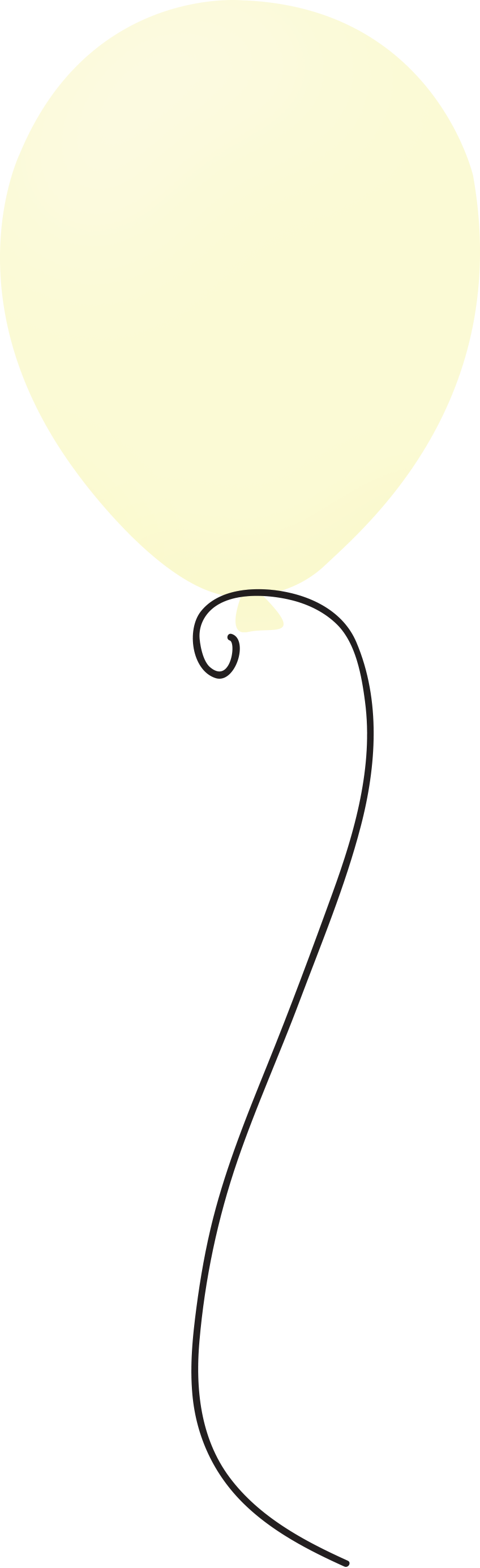 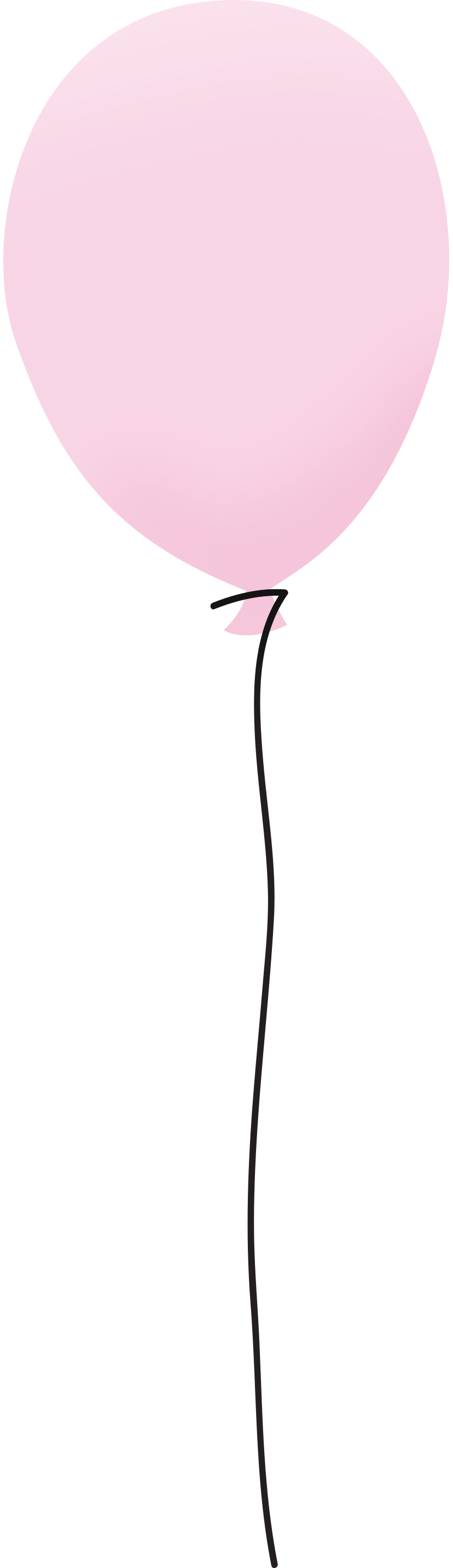 G
A
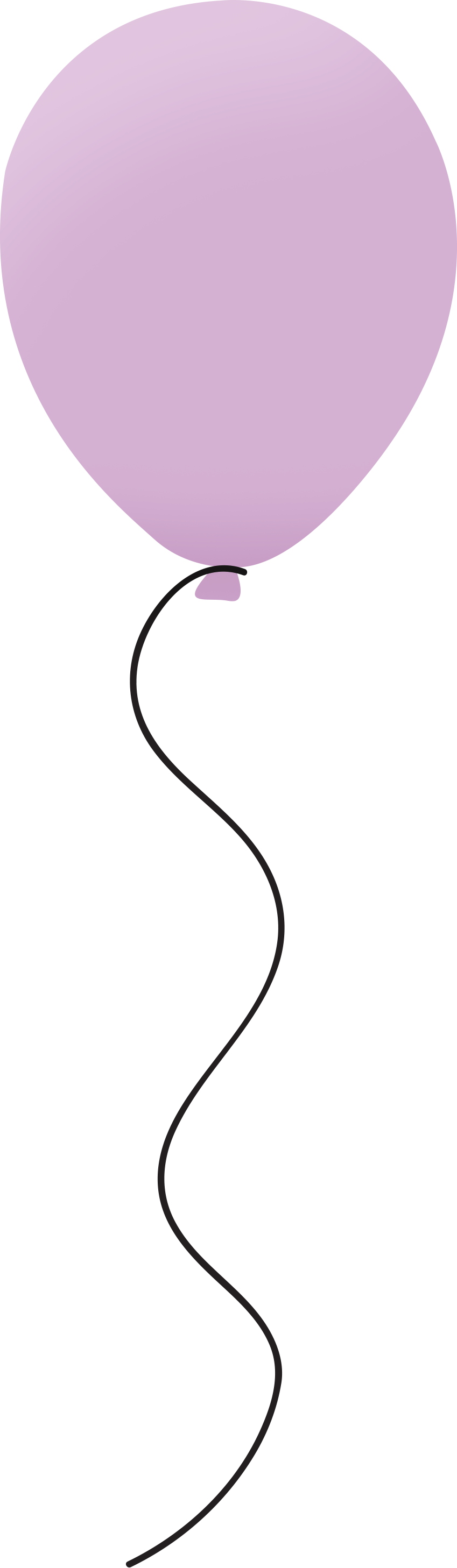 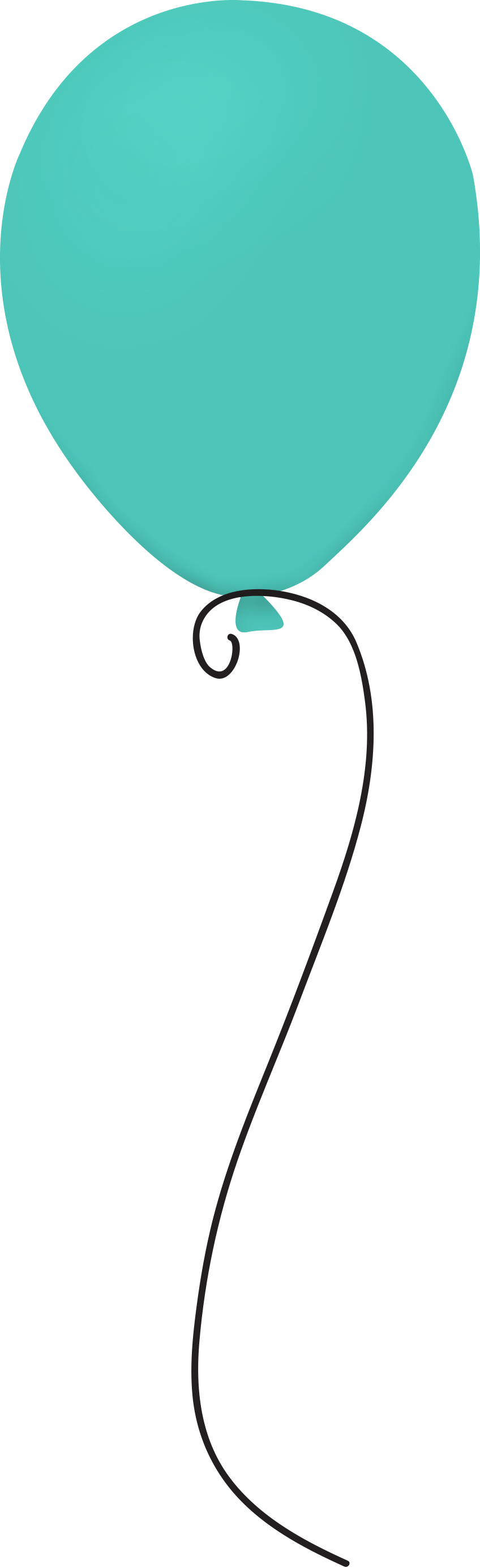 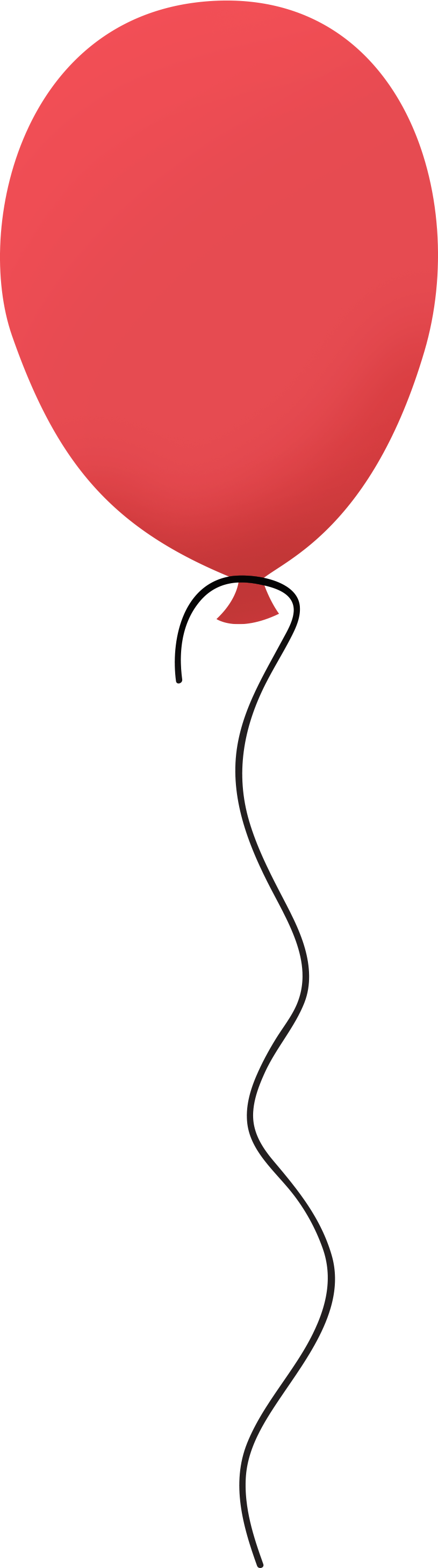 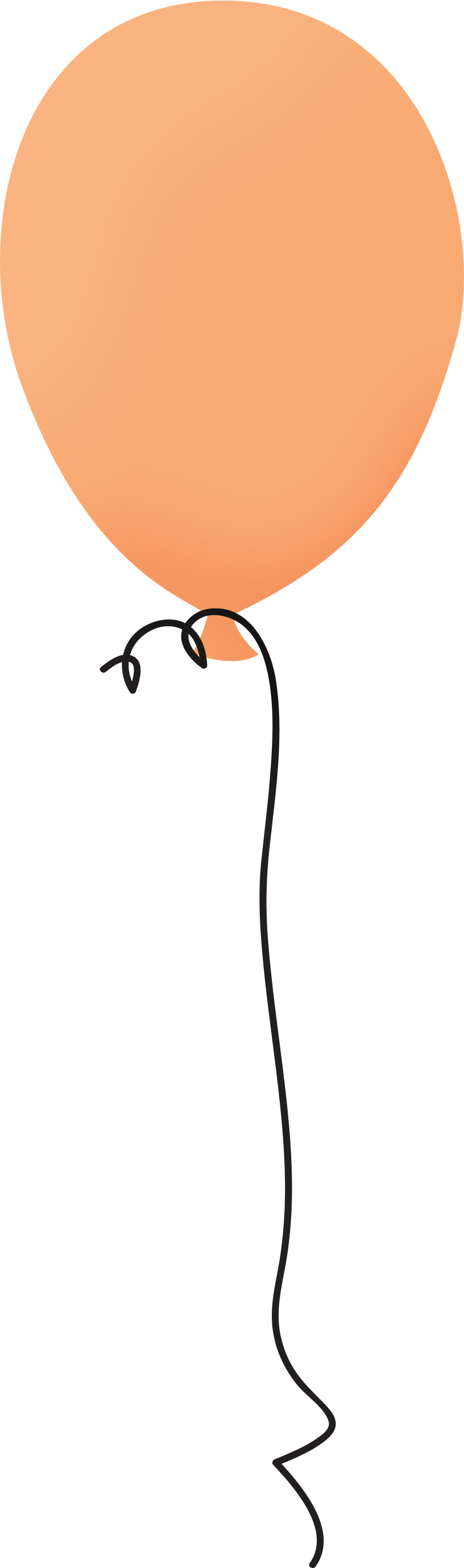 B
M
T
L
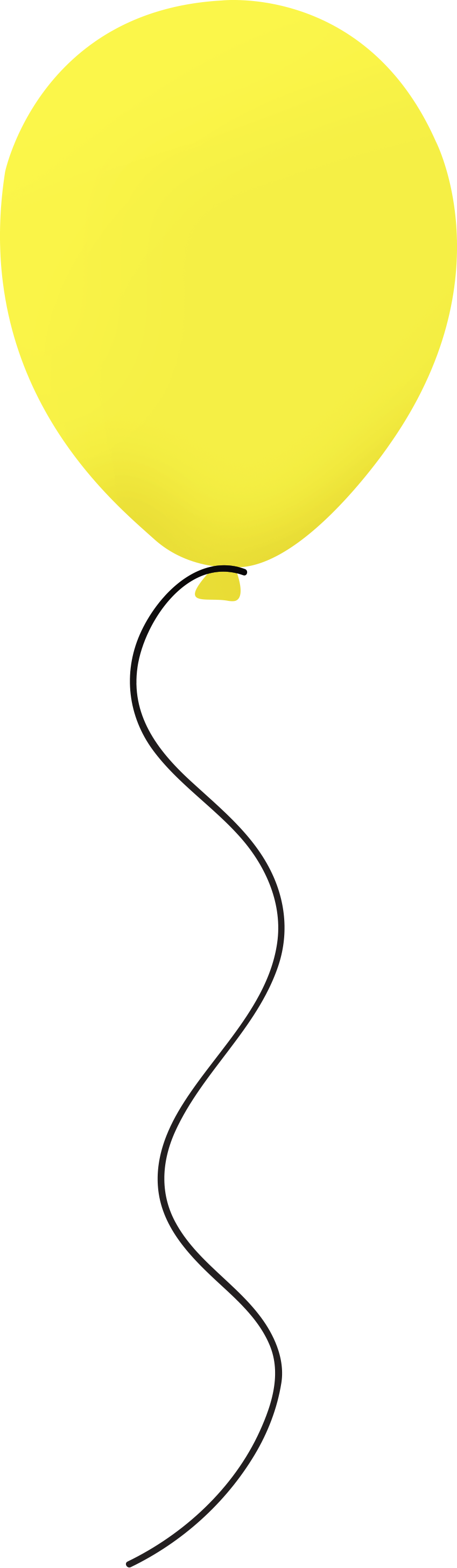 V
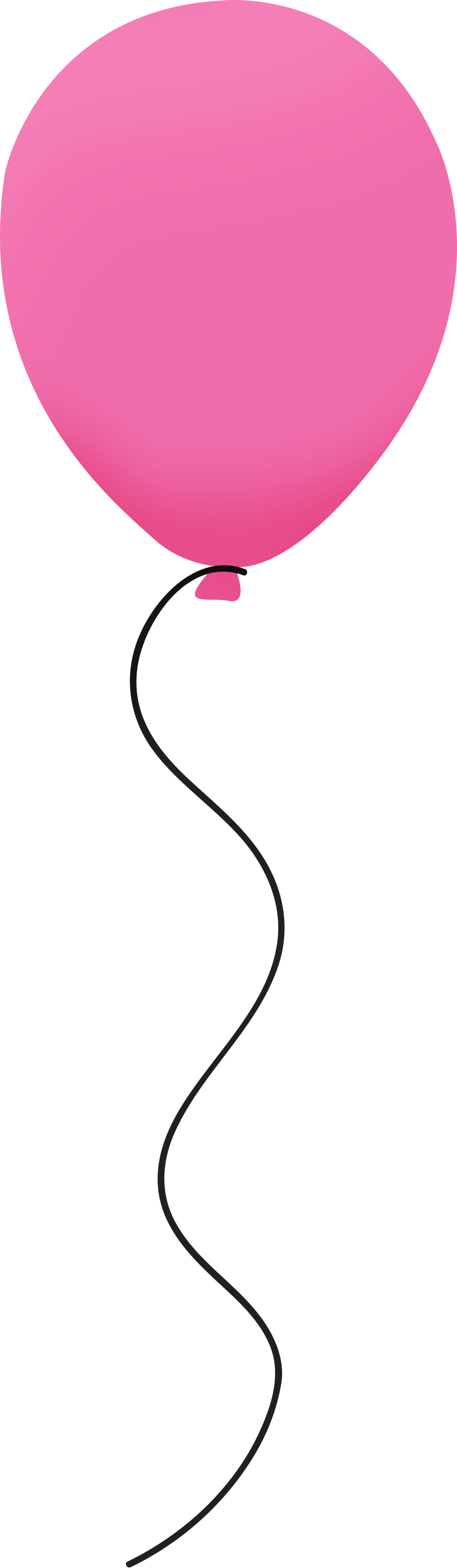 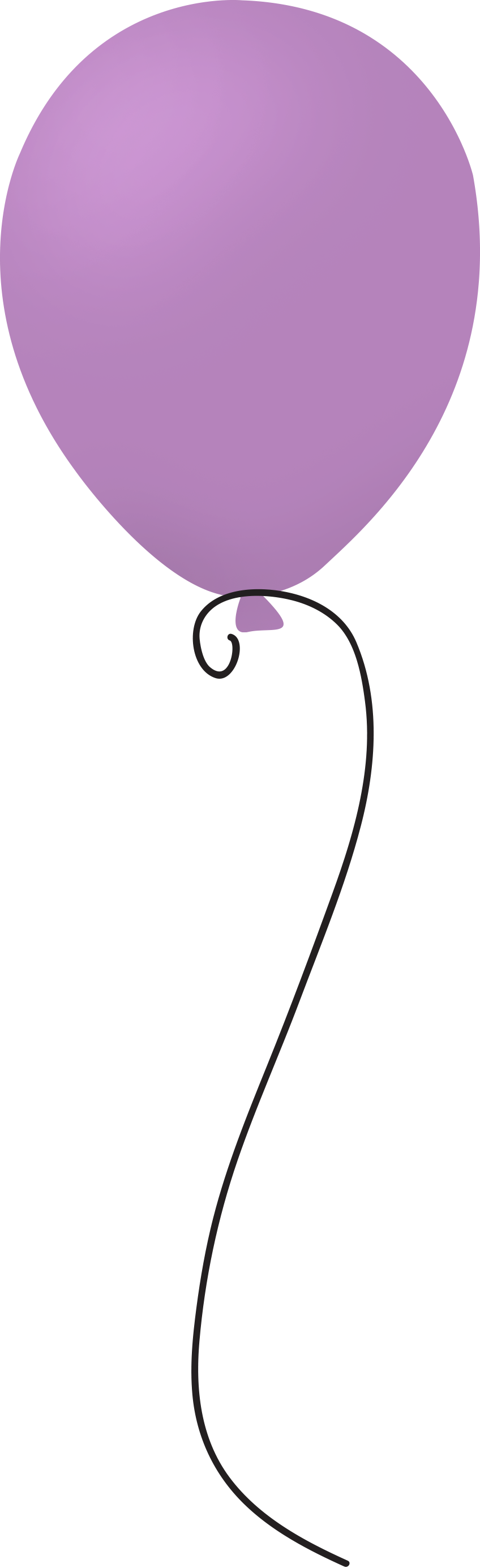 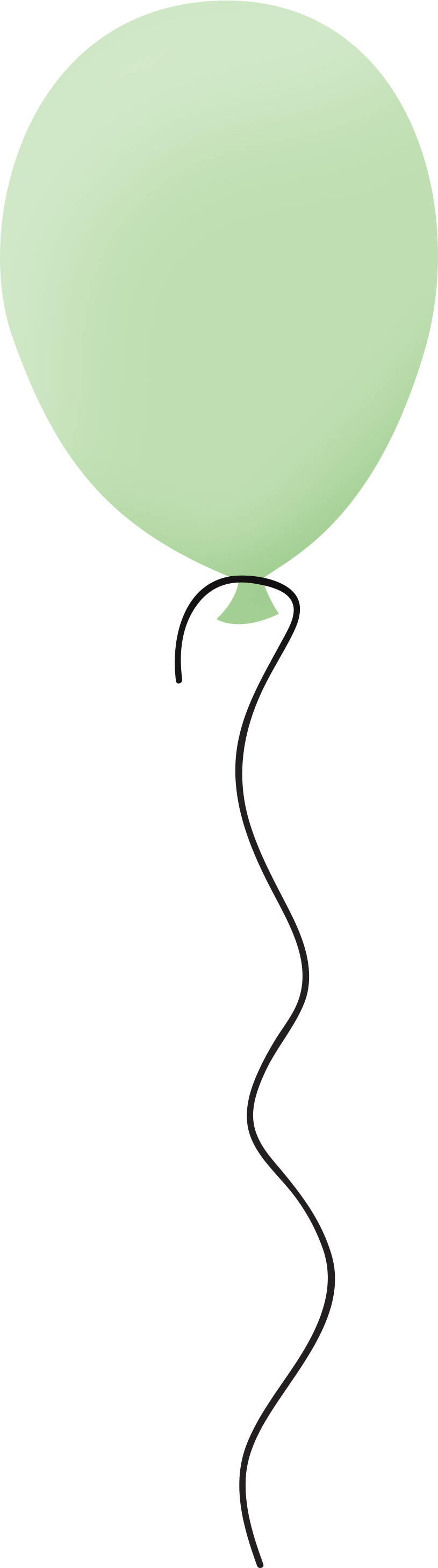 E
Z
D
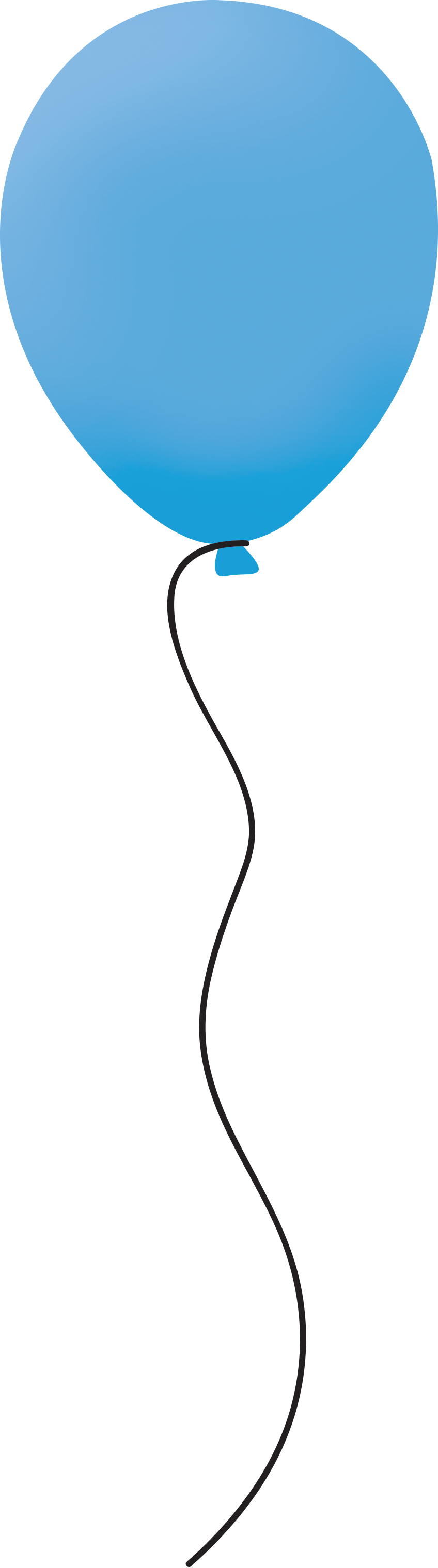 S
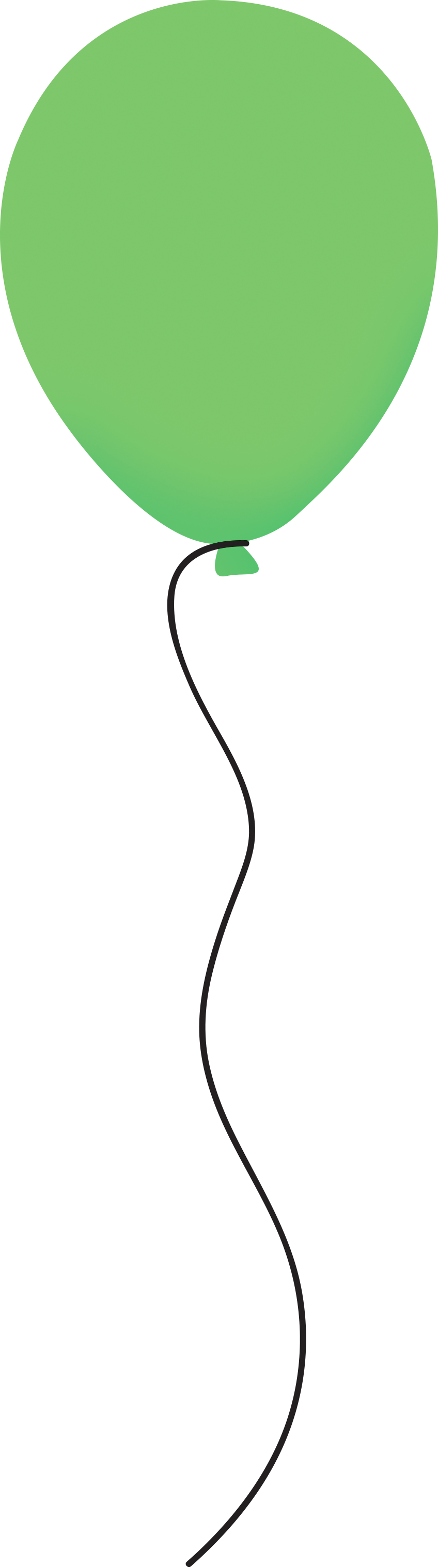 H
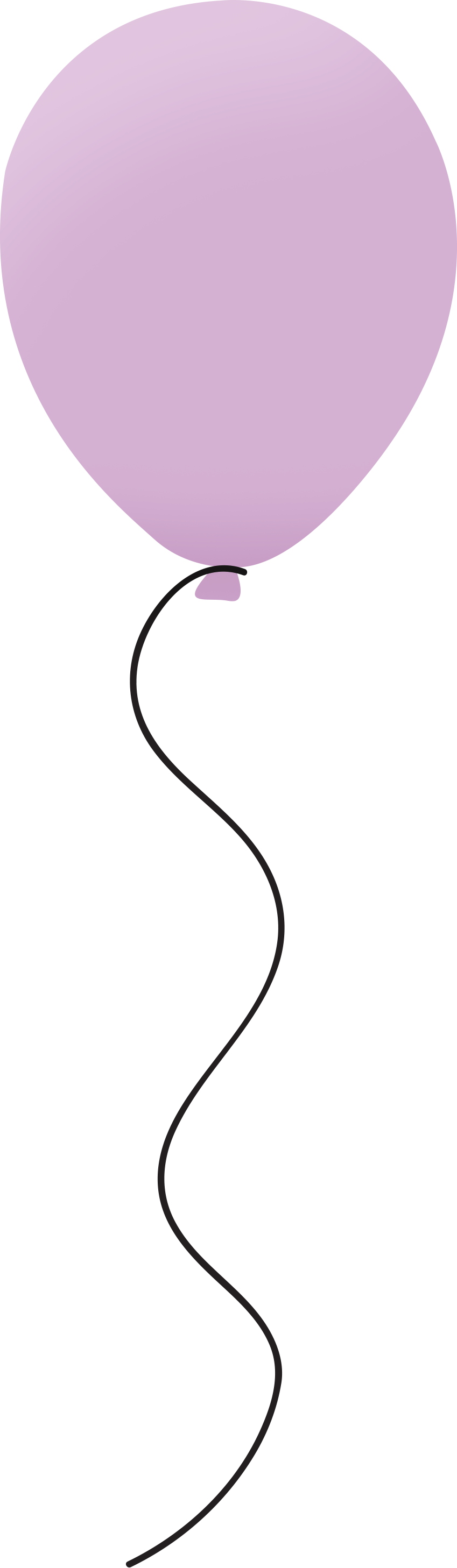 F
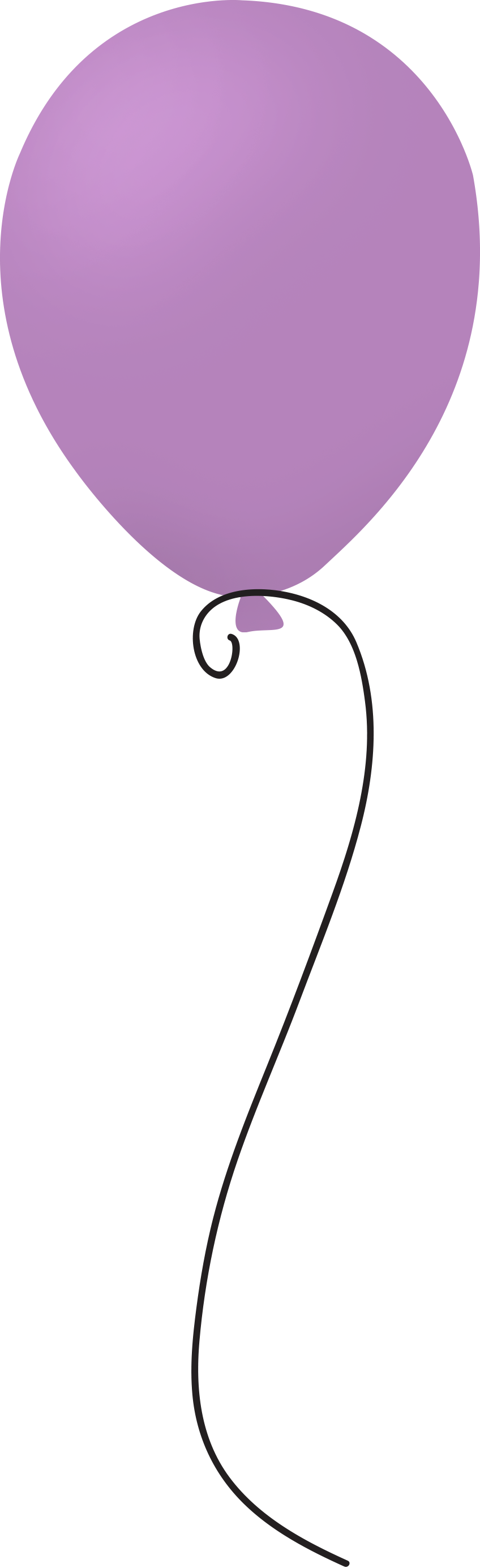 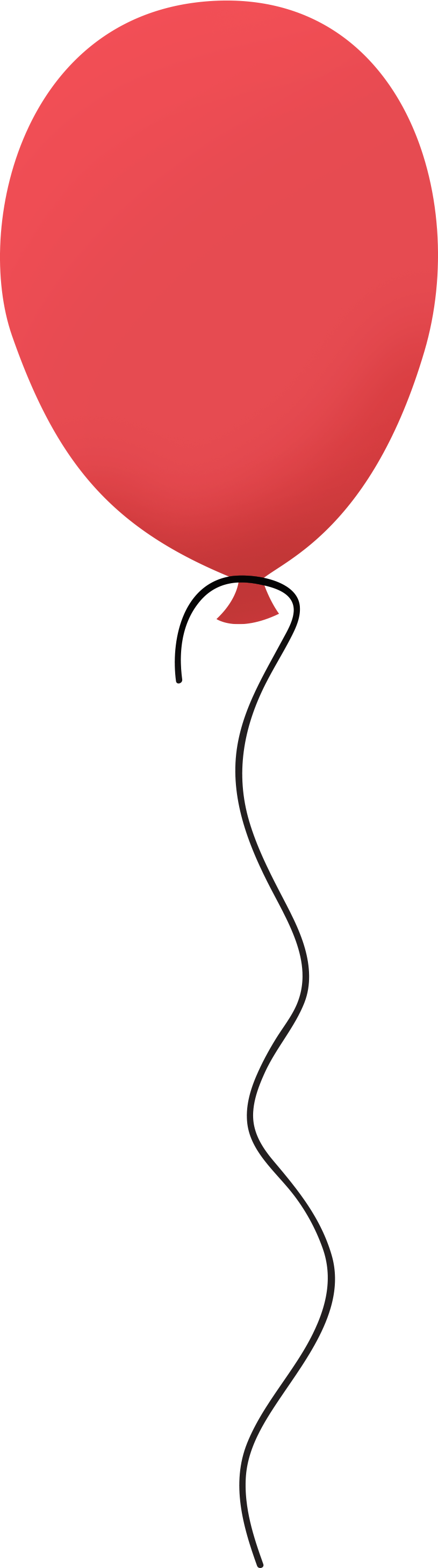 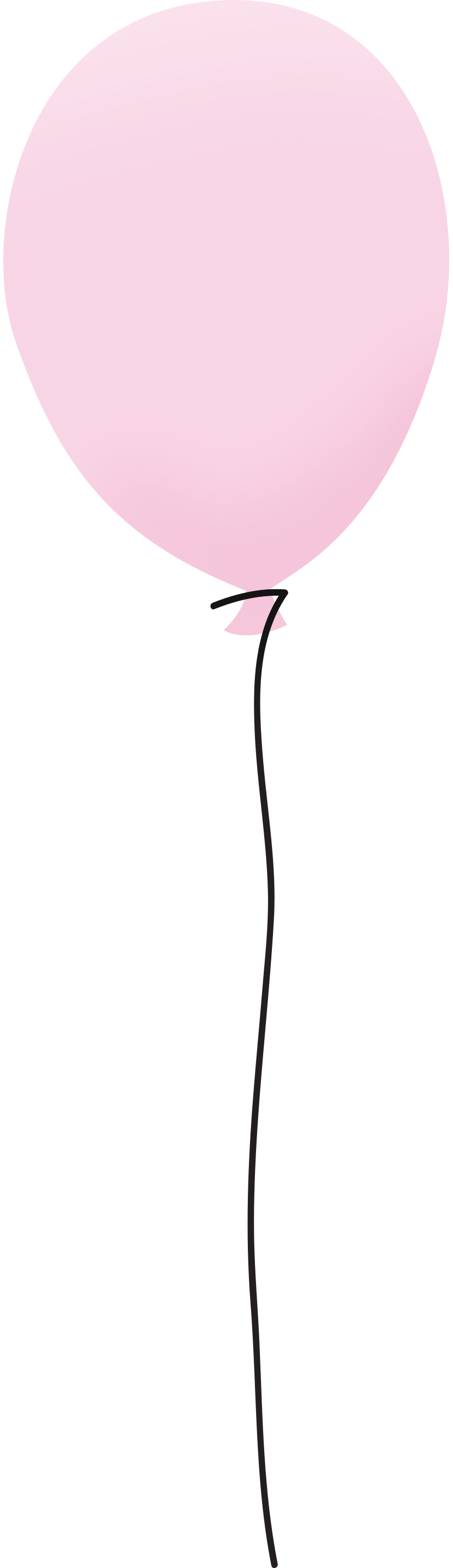 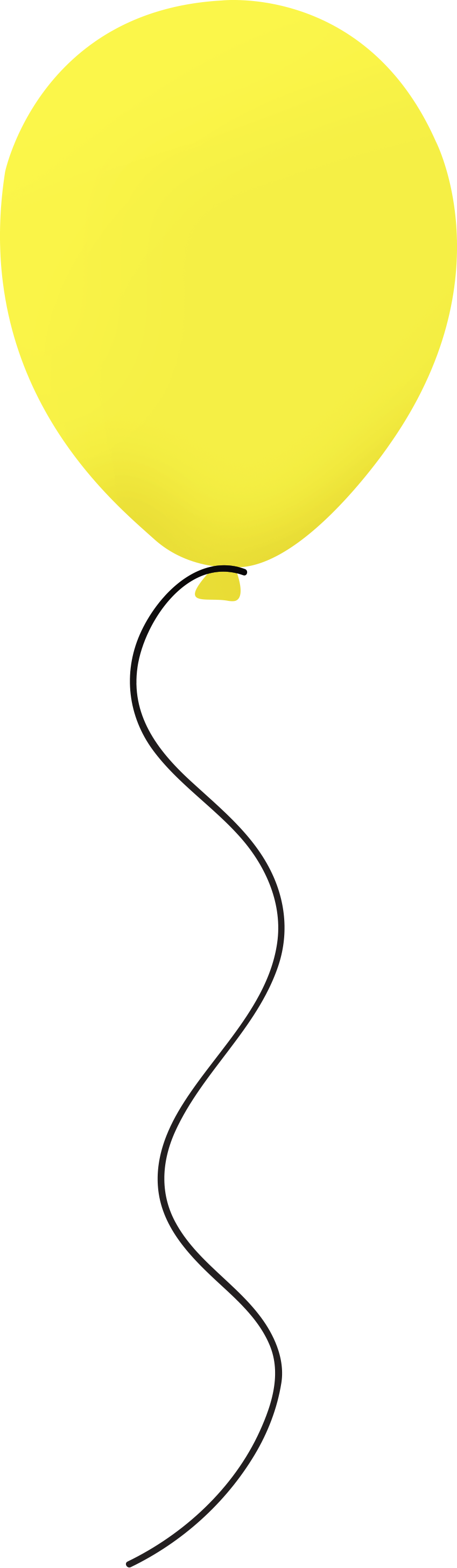 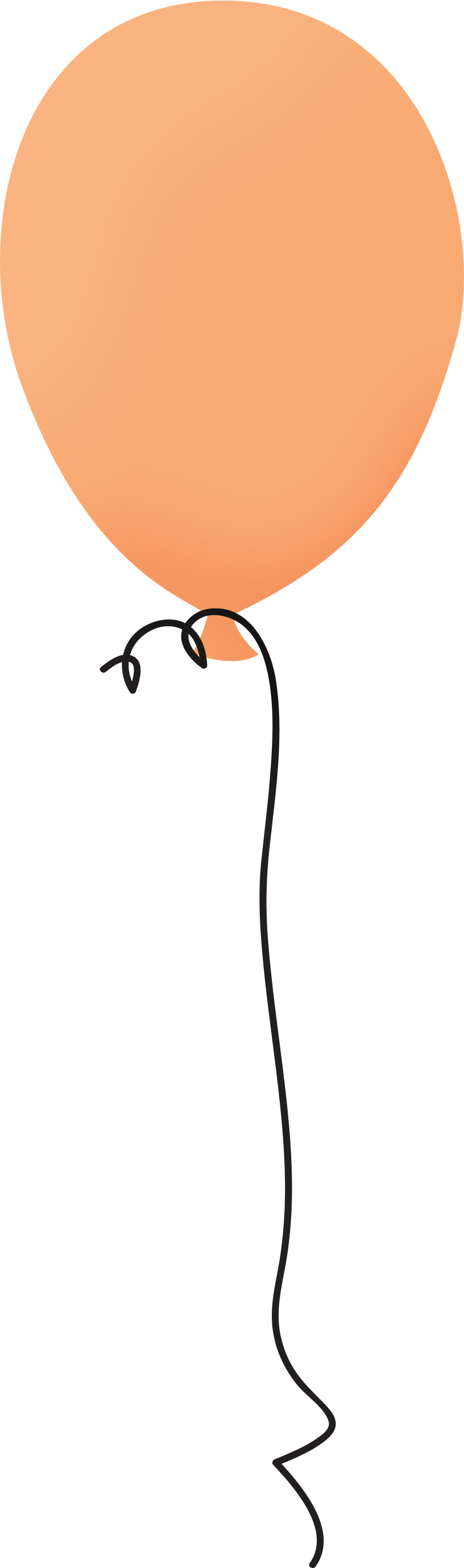 K
P
R
U
I
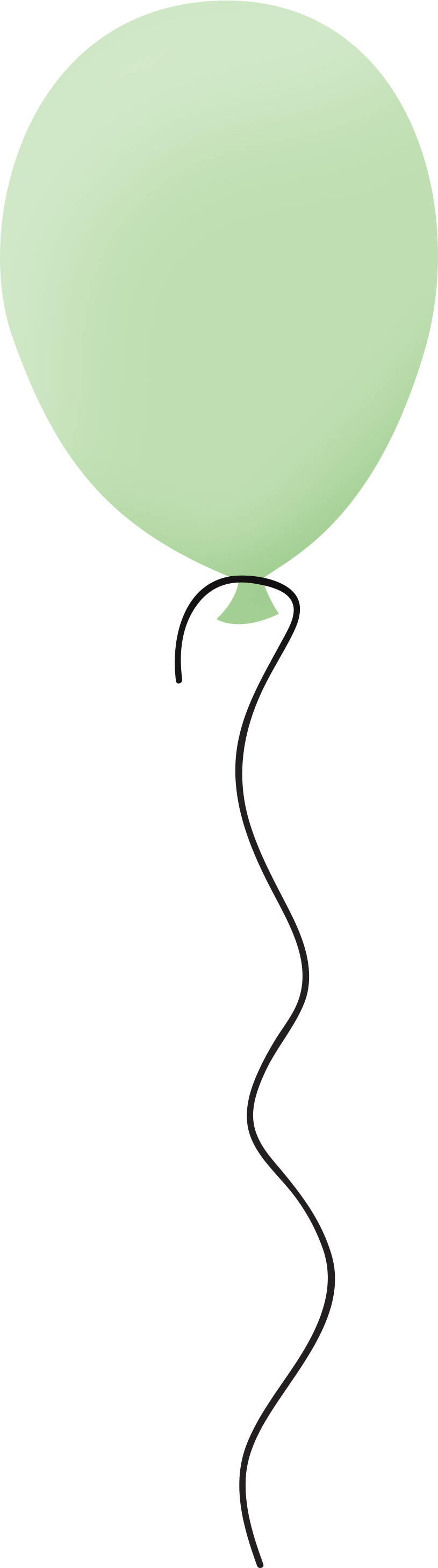 W
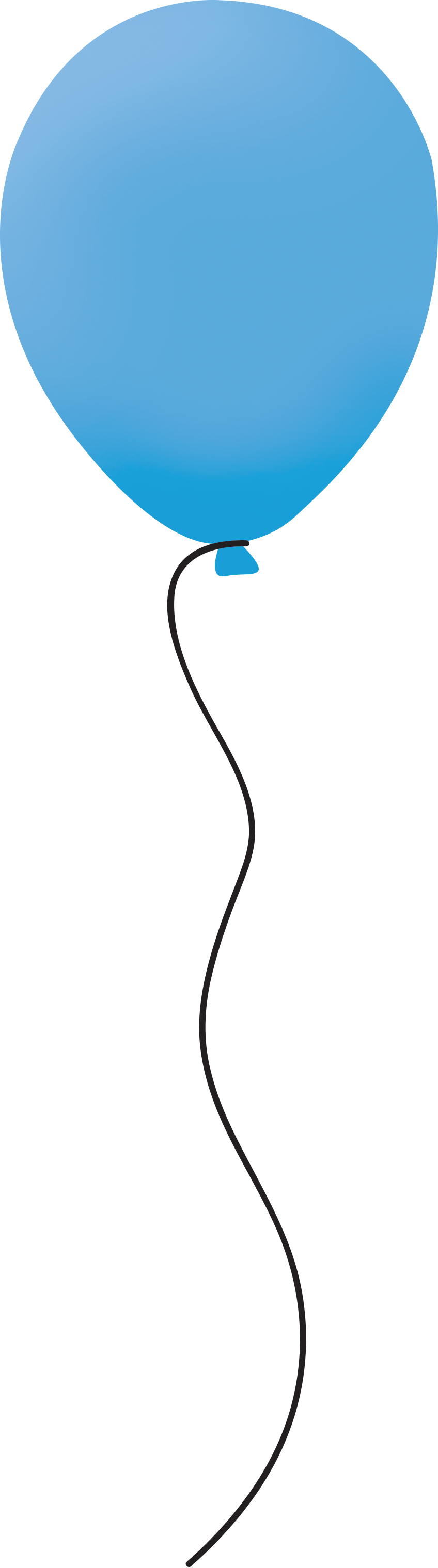 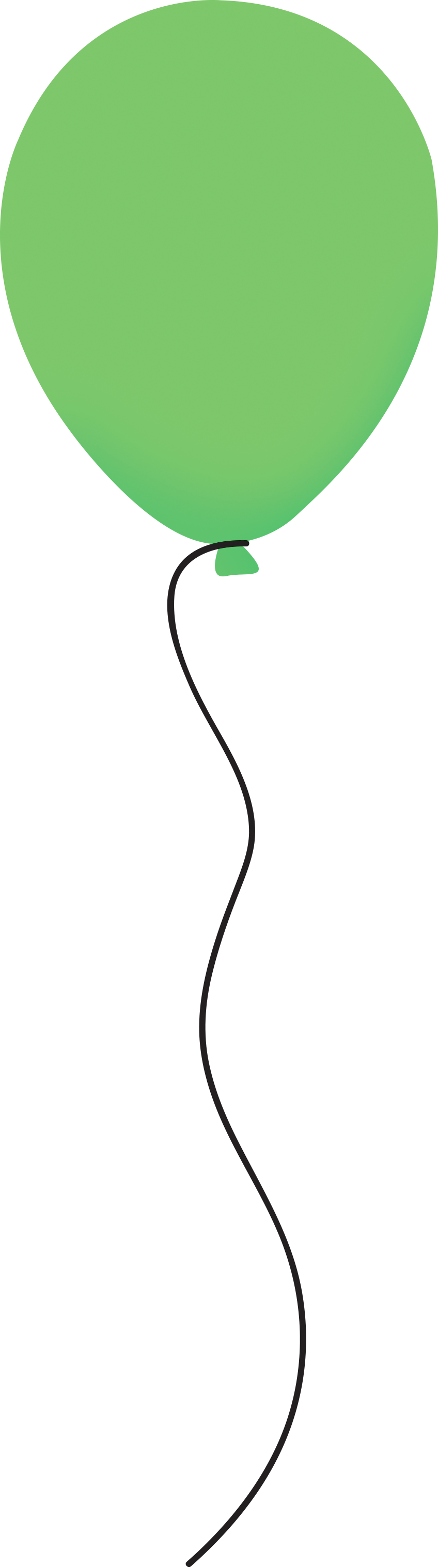 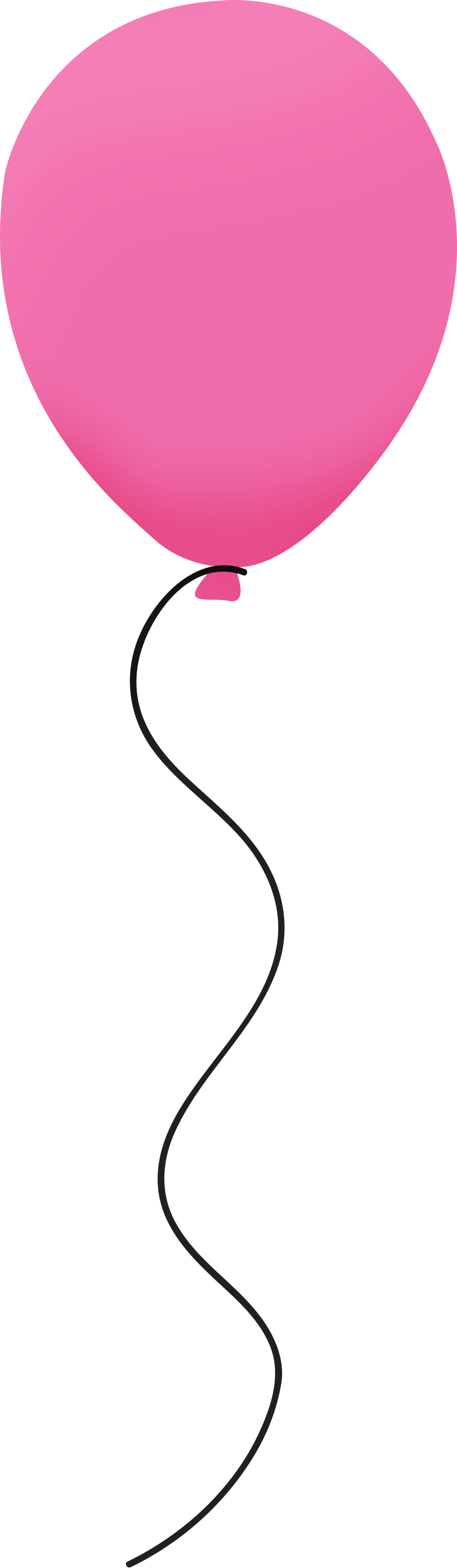 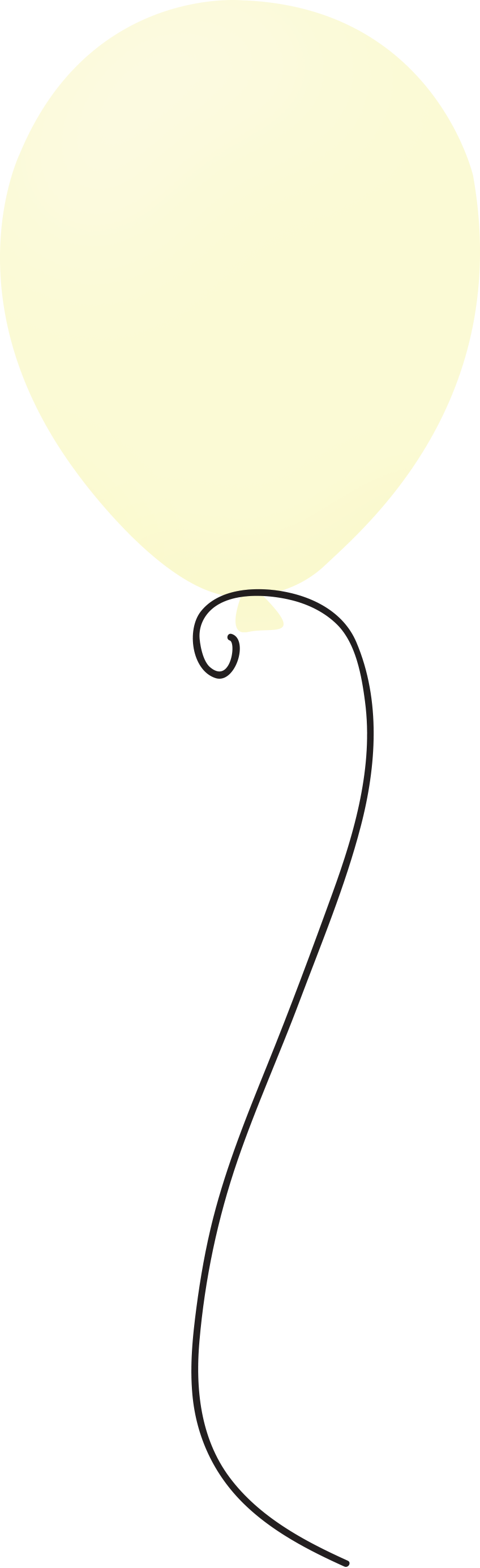 O
X
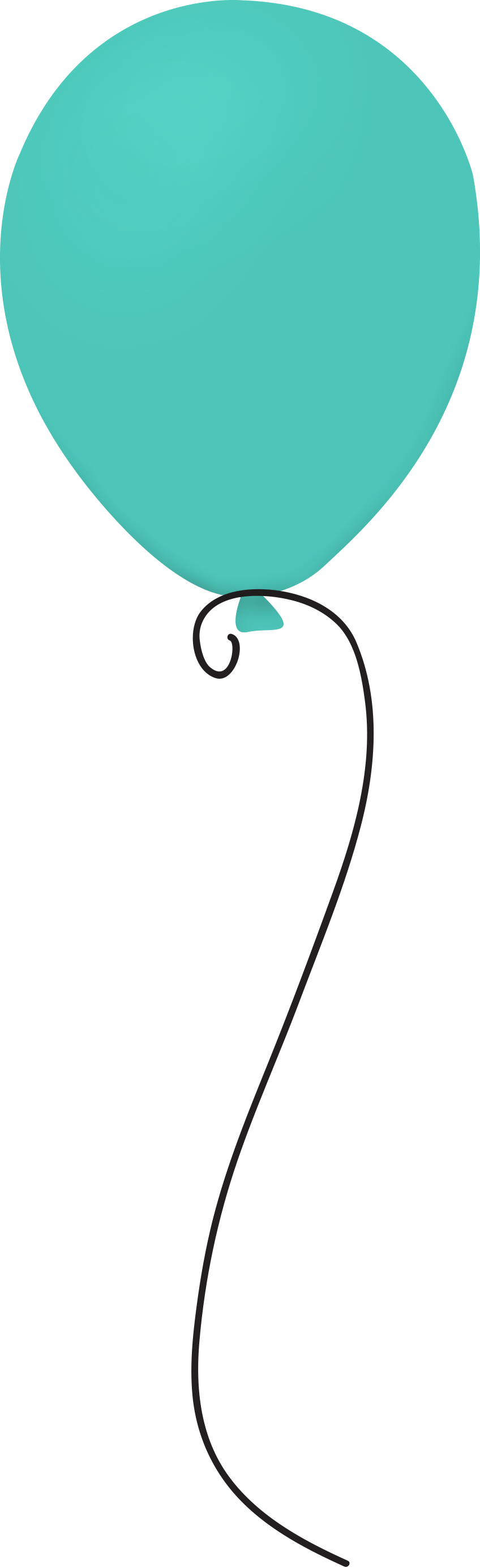 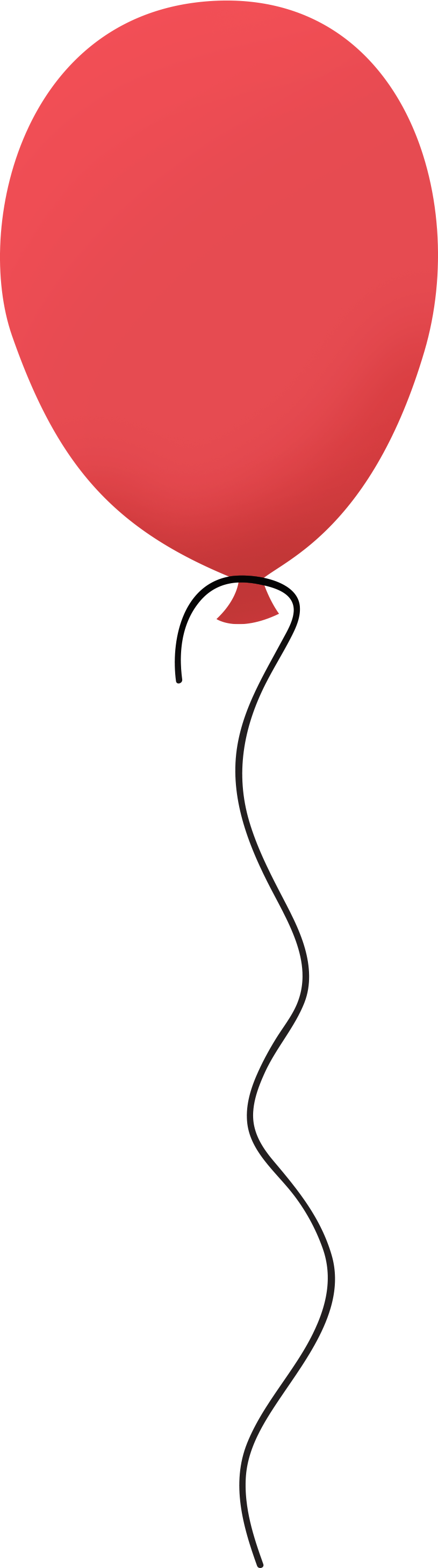 N
C
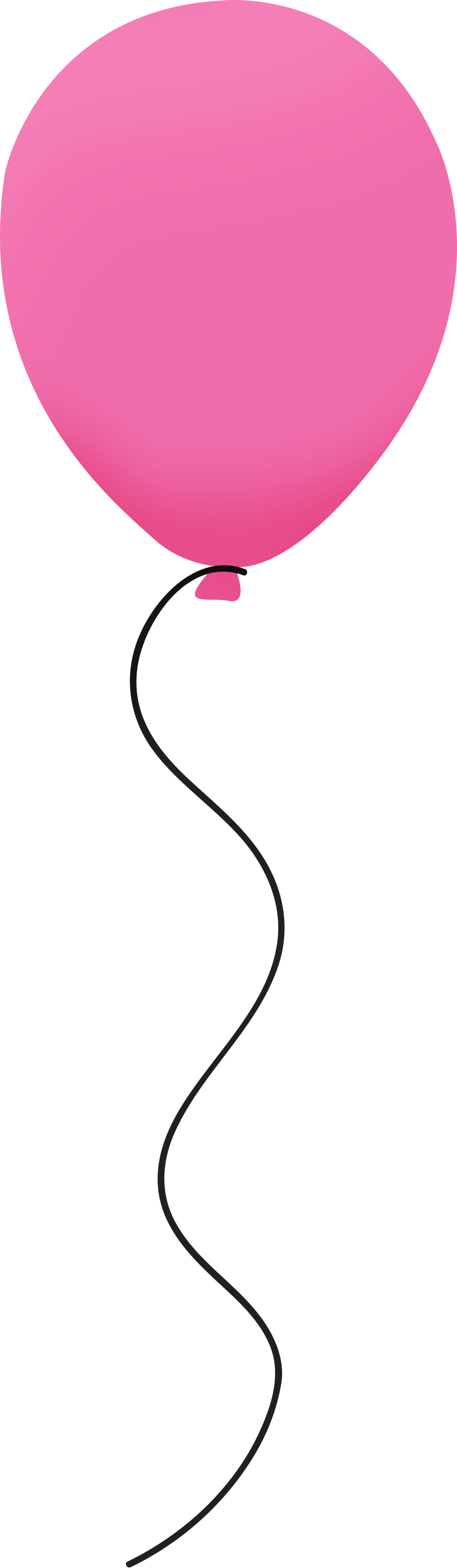 Q
Y
J
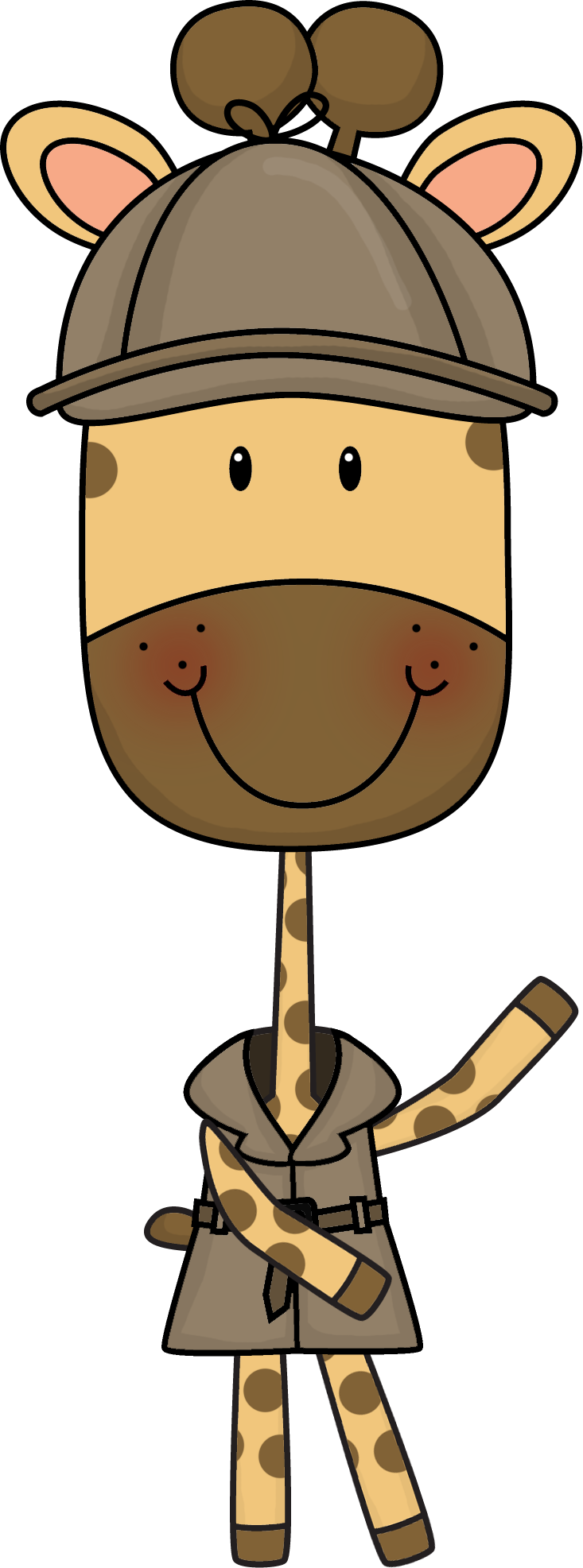 More or Less?
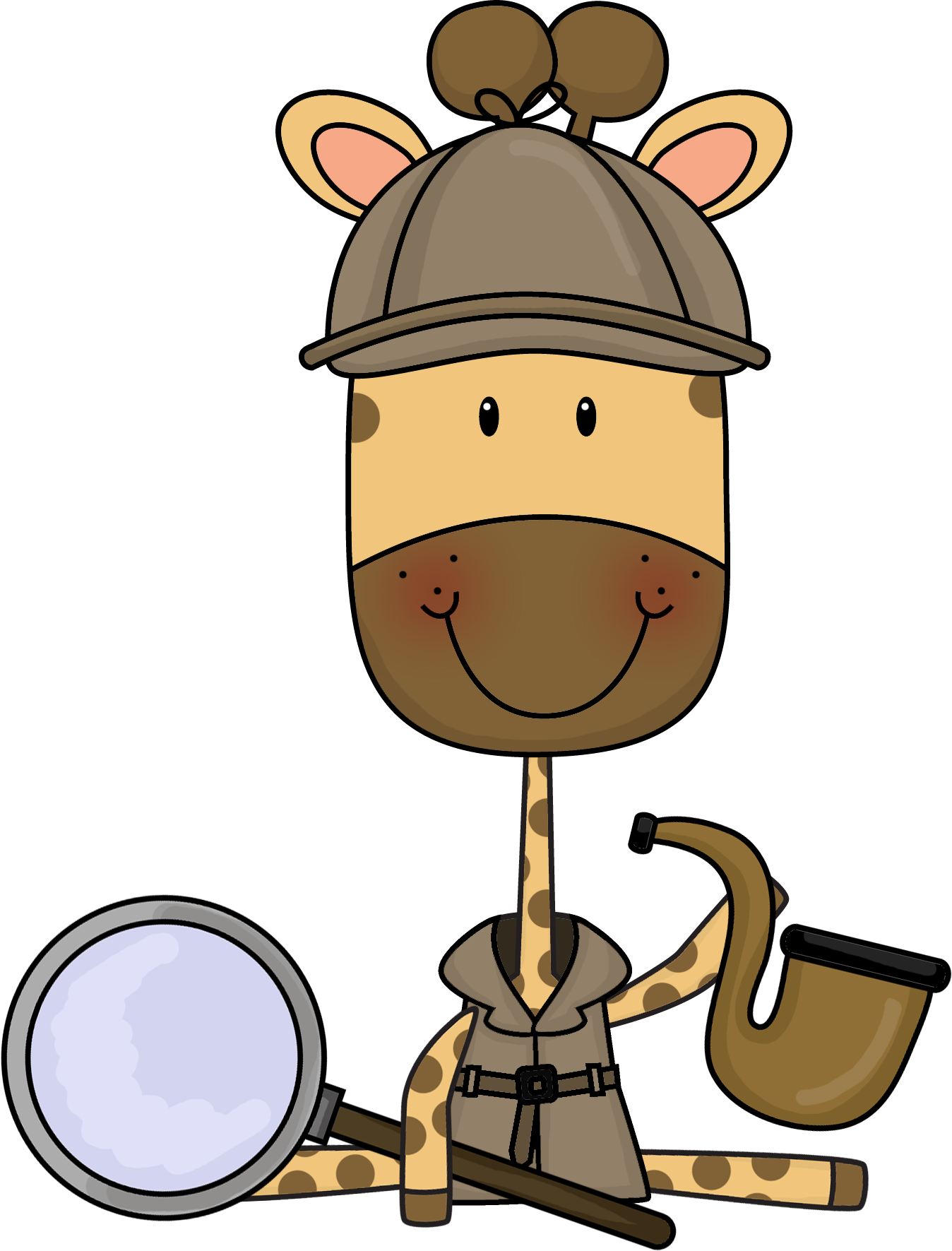 4
two
5
ten
five
1
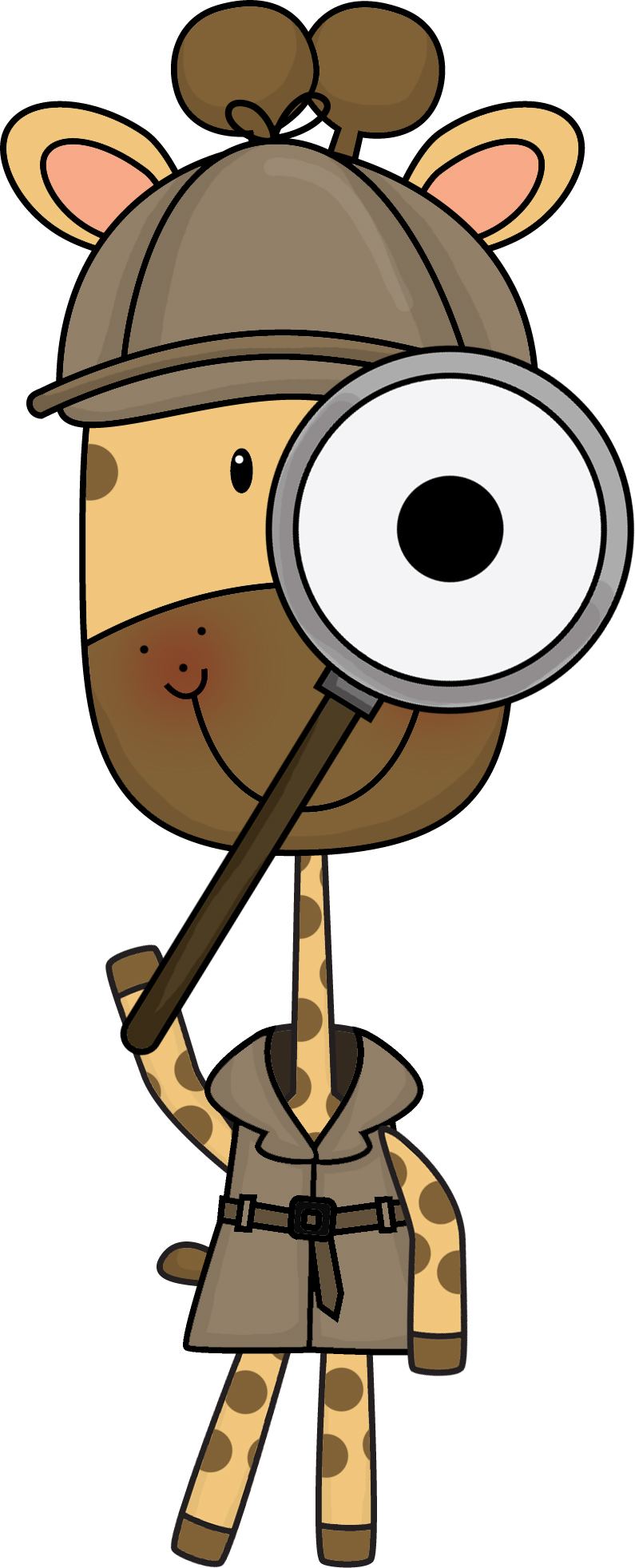 10
eight
seven
9
one
2
3
six
8
7
6
three
four
nine
a  and  be  I  in  is  it  of  that  the  to  was
all  as  are  at  but  for  had  have  he  her
his  not  on  one  said  so  they  we  with  you
an  by  do  go  if  me  my  no  up  or
big  can  did  get  has  him  new  now